Изготовление муляжей              хлебобулочных изделий
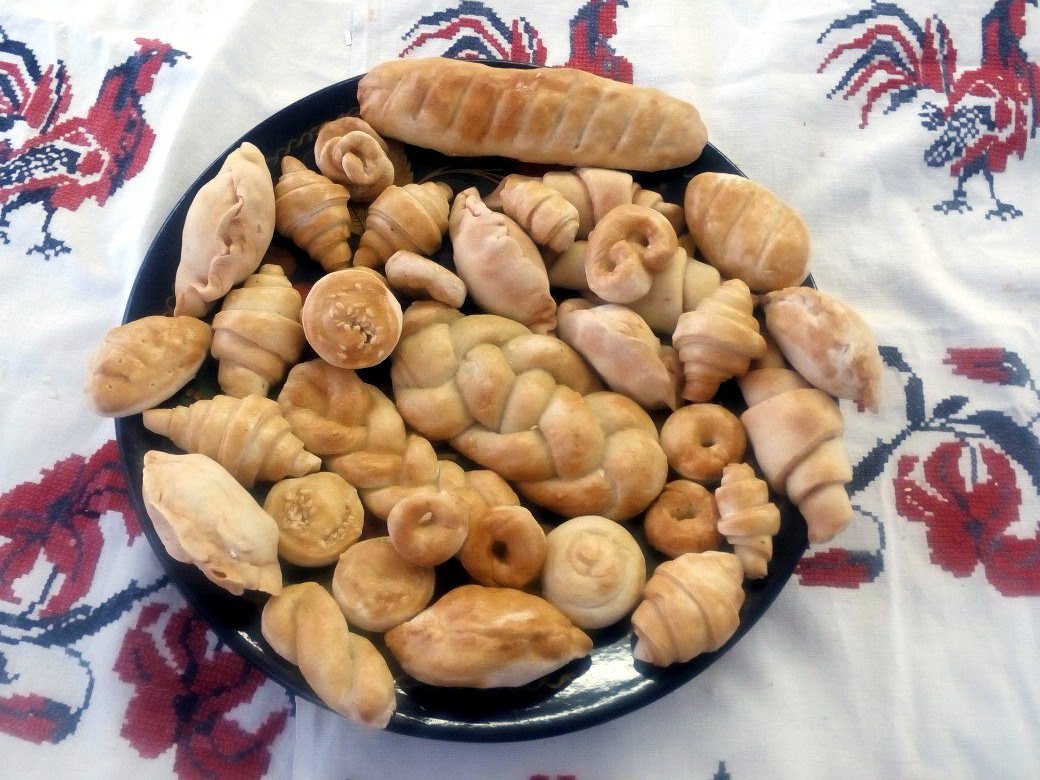 Изготовление муляжей хлебобулочных изделий из ваты и марли.
Материалы для работы:
- вата;
- марля;
- фольга
- мука, 
- соль, 
- клей ПВА 
- вода
- ножницы,
- нитки,        иголка
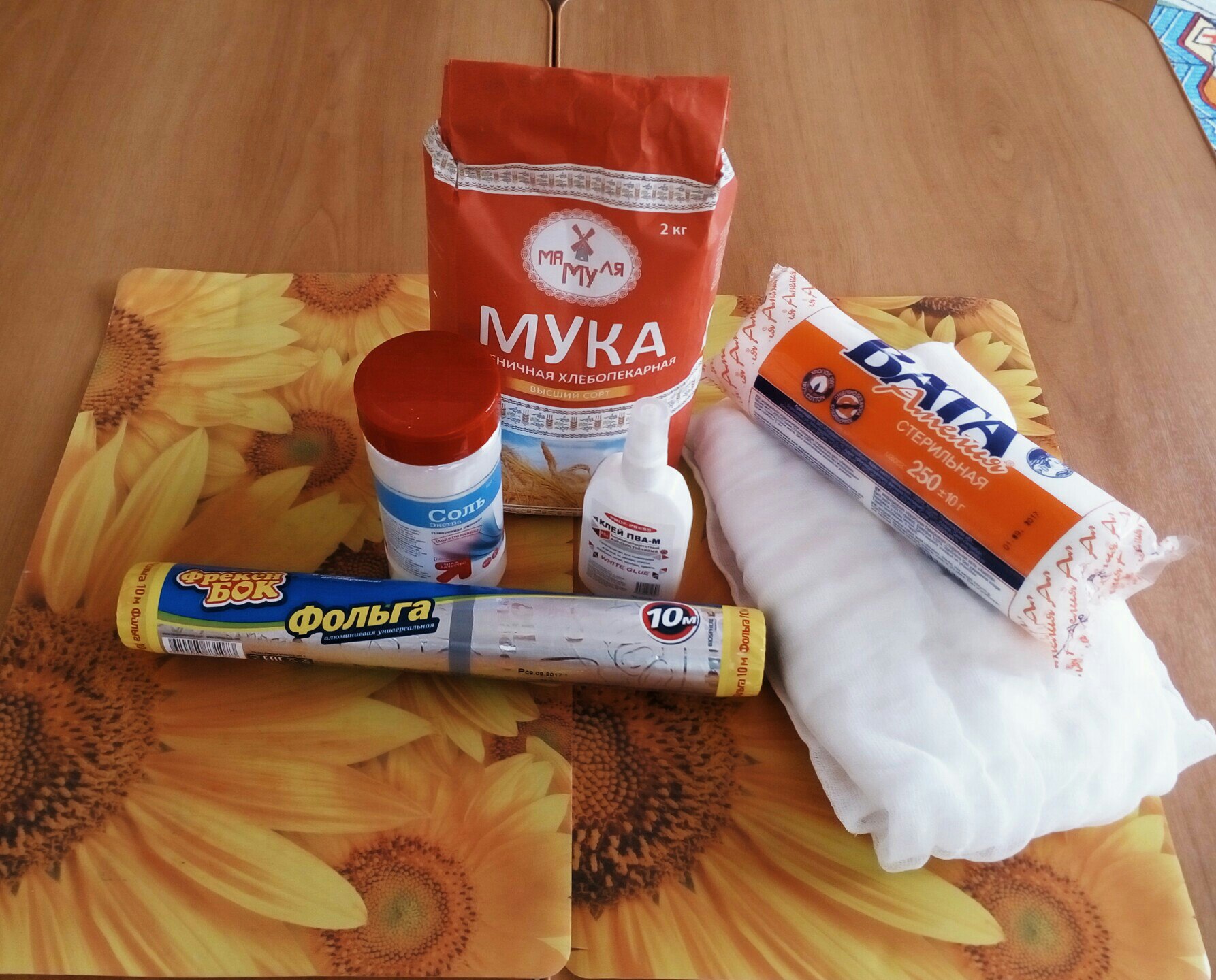 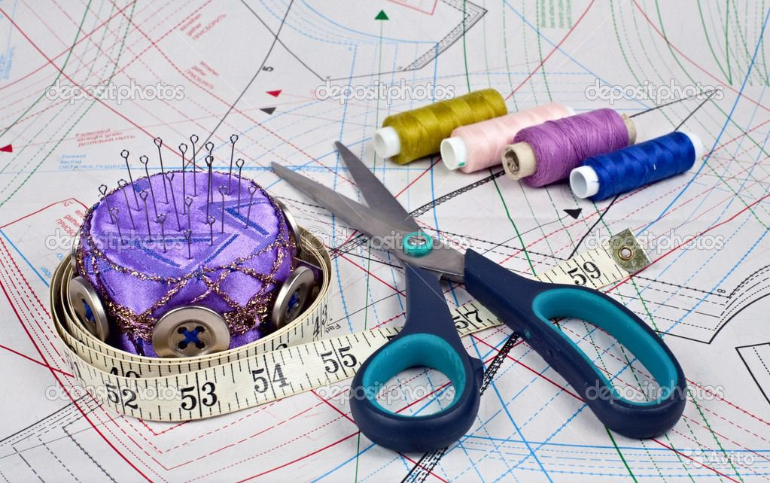 Из фальги делаем заготовку изделия
Обтягиваем заготовку ватой
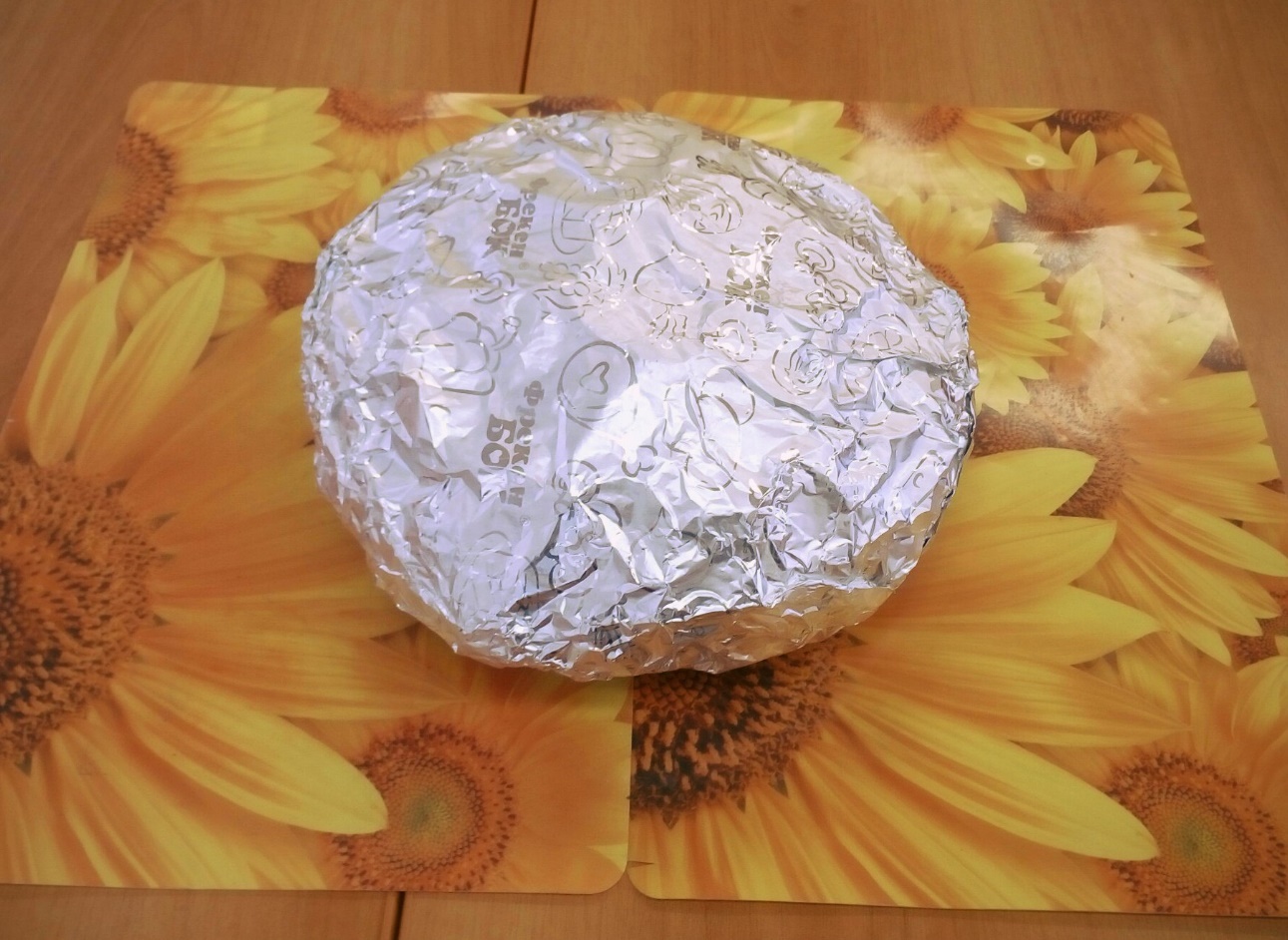 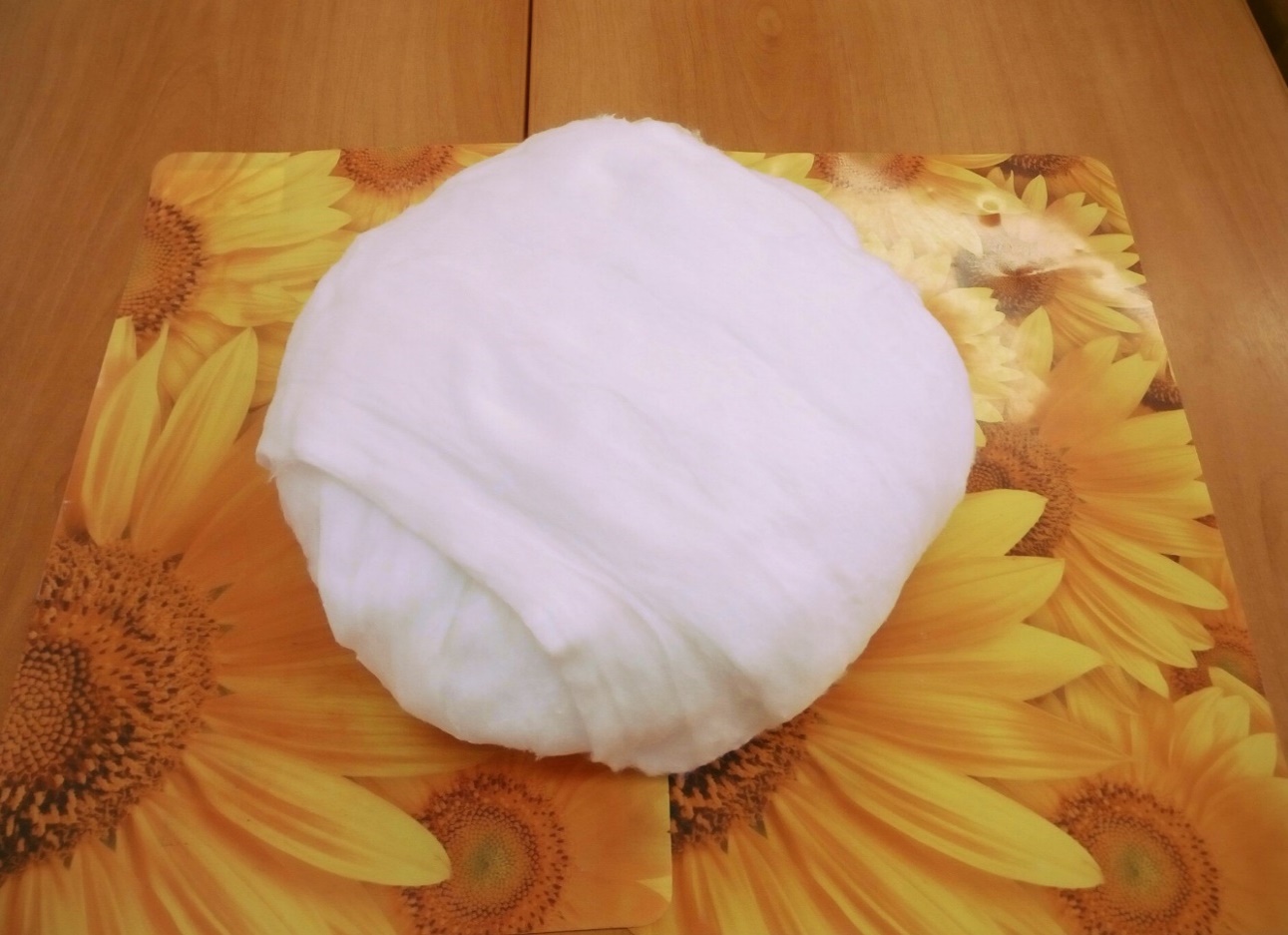 Далее марлей
 (приблизительно50х50см)
 оборачиваем вату. 
Старайтесь  свернуть заготовку поплотней
Обязательно края марли пришиваем к вате.
 Иначе изделие может развернуться при намазывании тестом. Во время пришивания можно легко подкорректировать форму изделия подтянув край ближе к центру
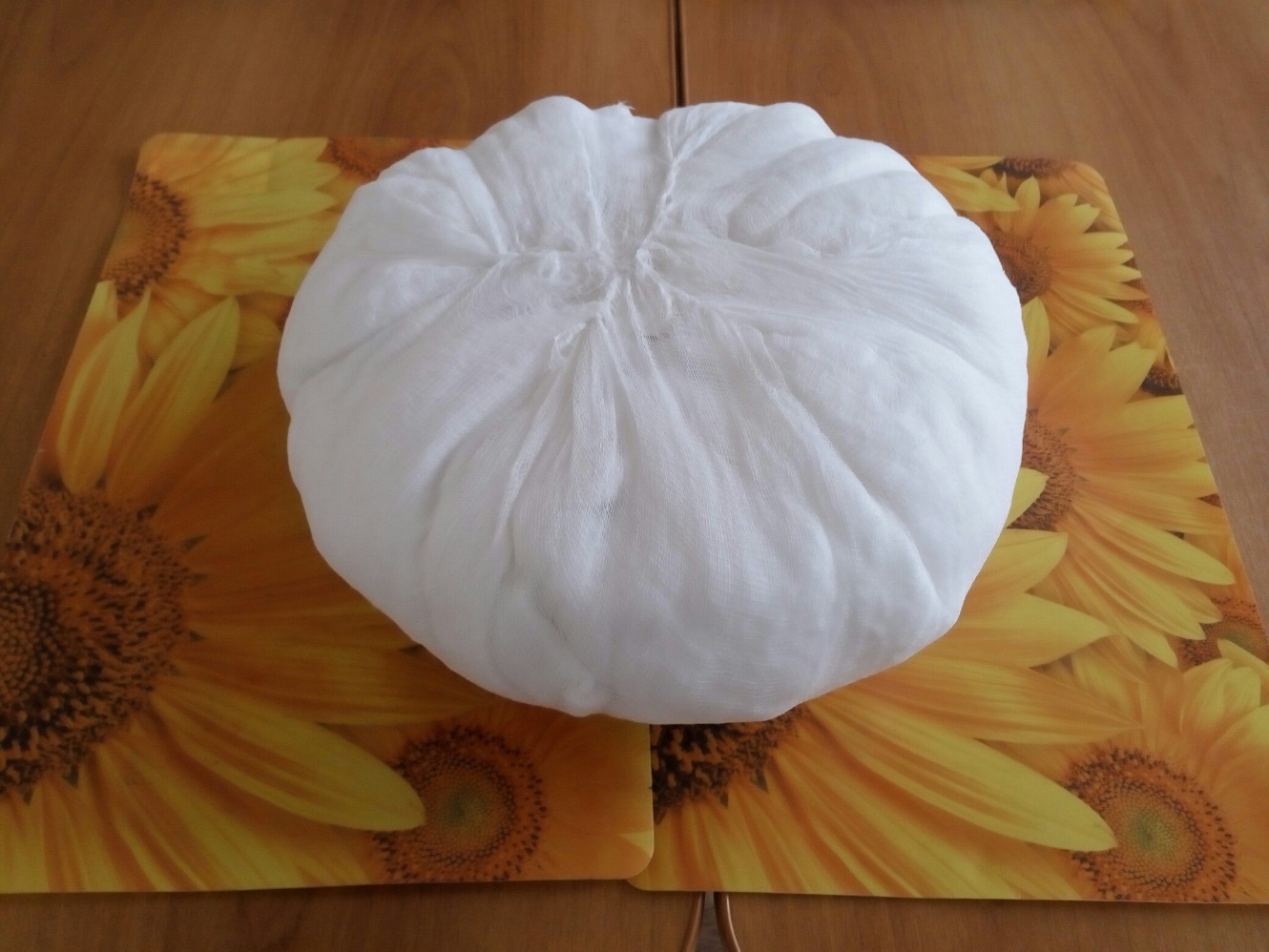 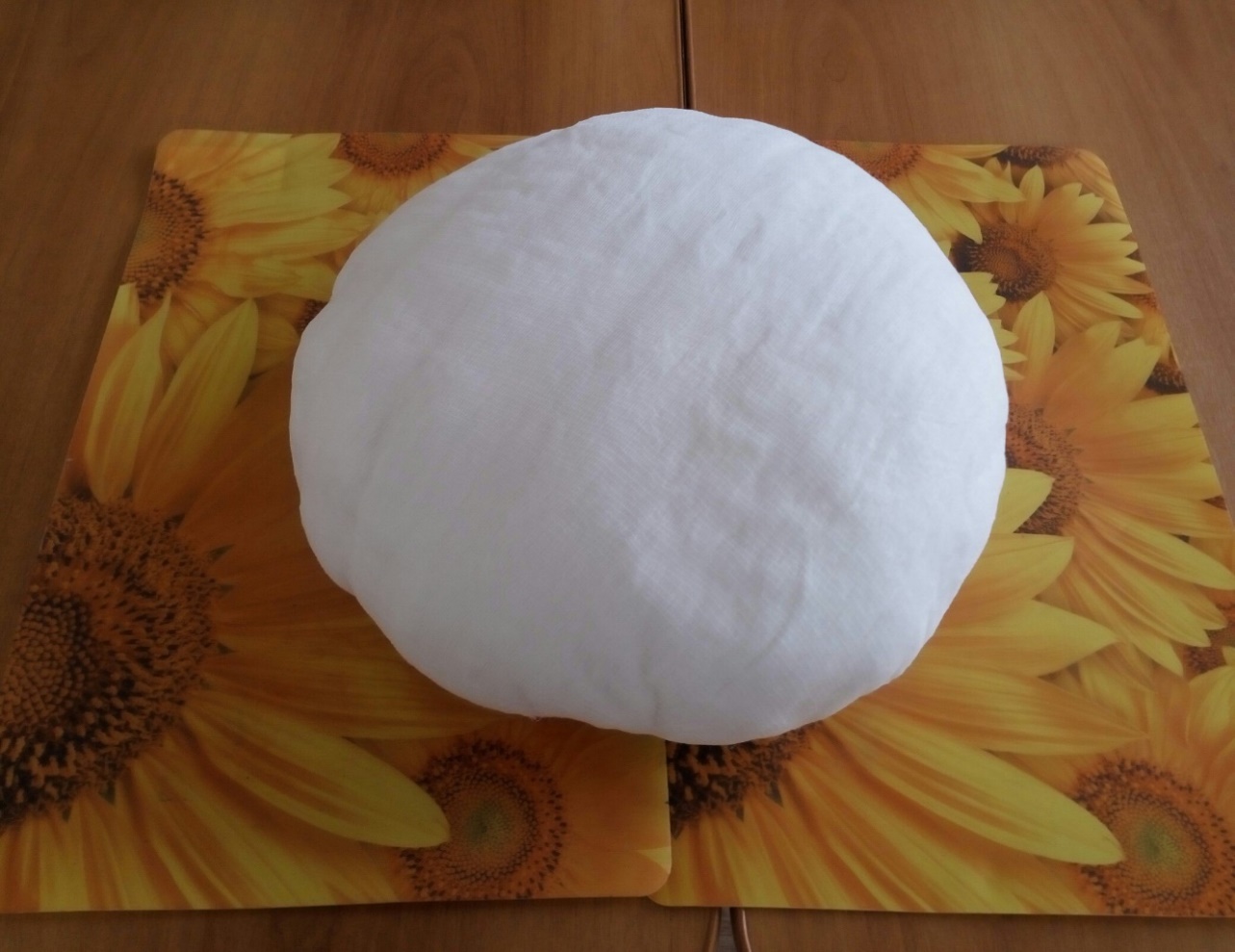 Переходим к приготовлению теста: 
400 мл воды, 10 ст. л. мелкой соли,
 2 ст. л. клея ПВА. 
Постепенно добавляем муку до получения консистенции гутой-густой сметаны
Обмазываем заготовку тестом
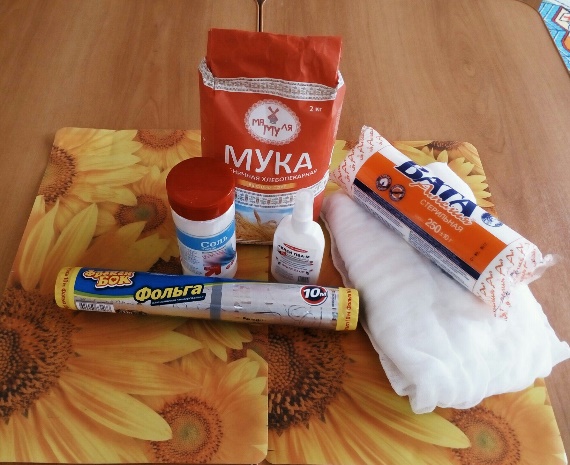 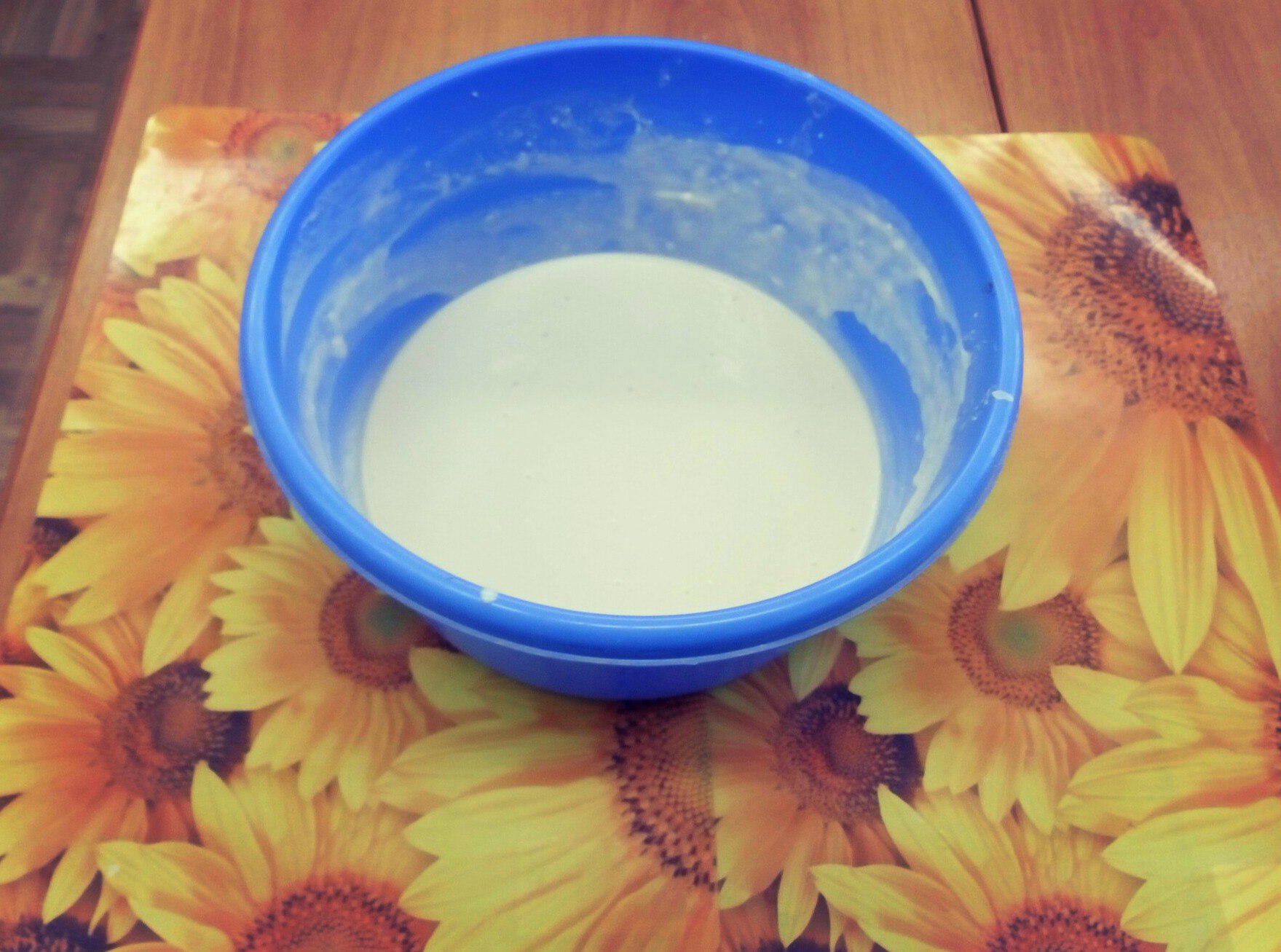 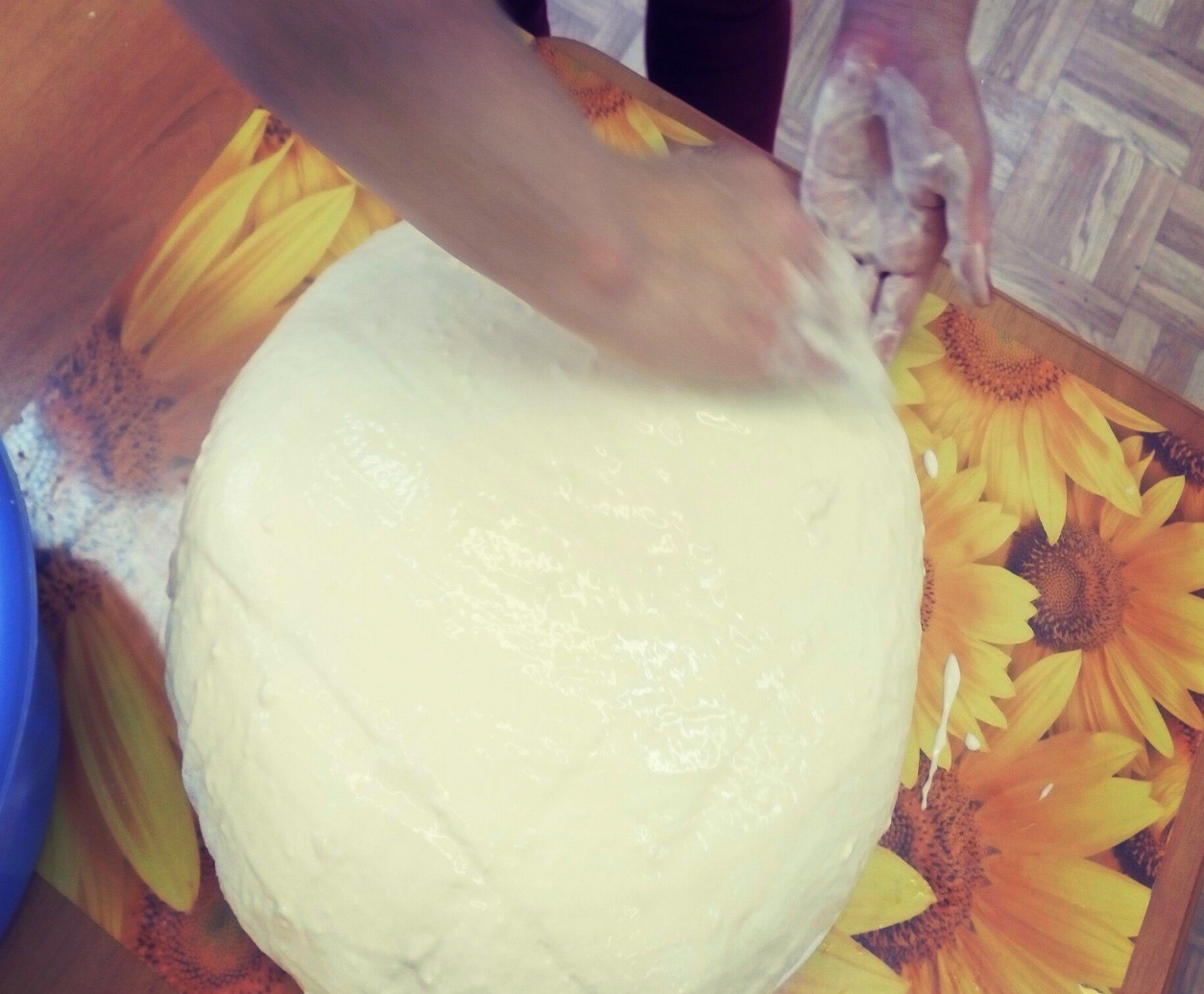 Из соленого теста можно сделать украшение :
плетенку ( для солонки), листочки могут сделать дети
Для приготовления соленого теста
200 г муки, 200 г соли
 100 г картофельного крахмала
150 мл воды
100 г клей ПВА
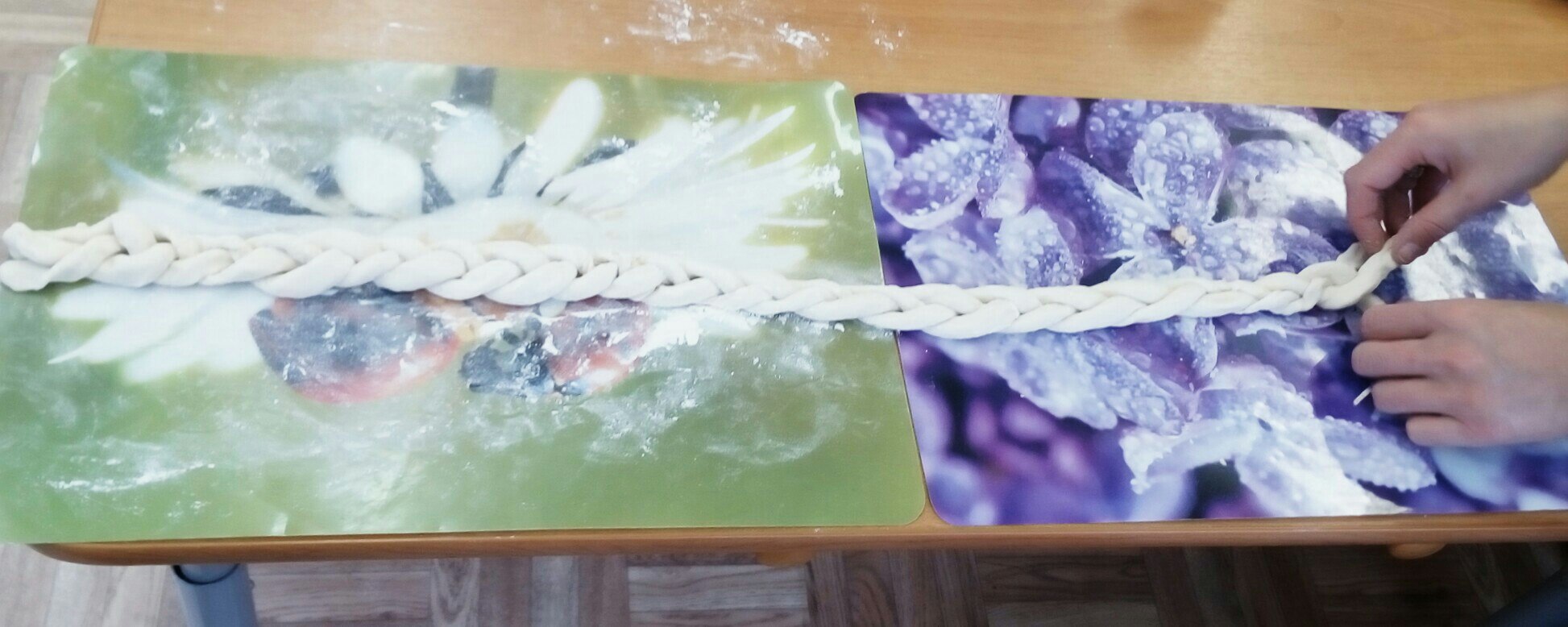 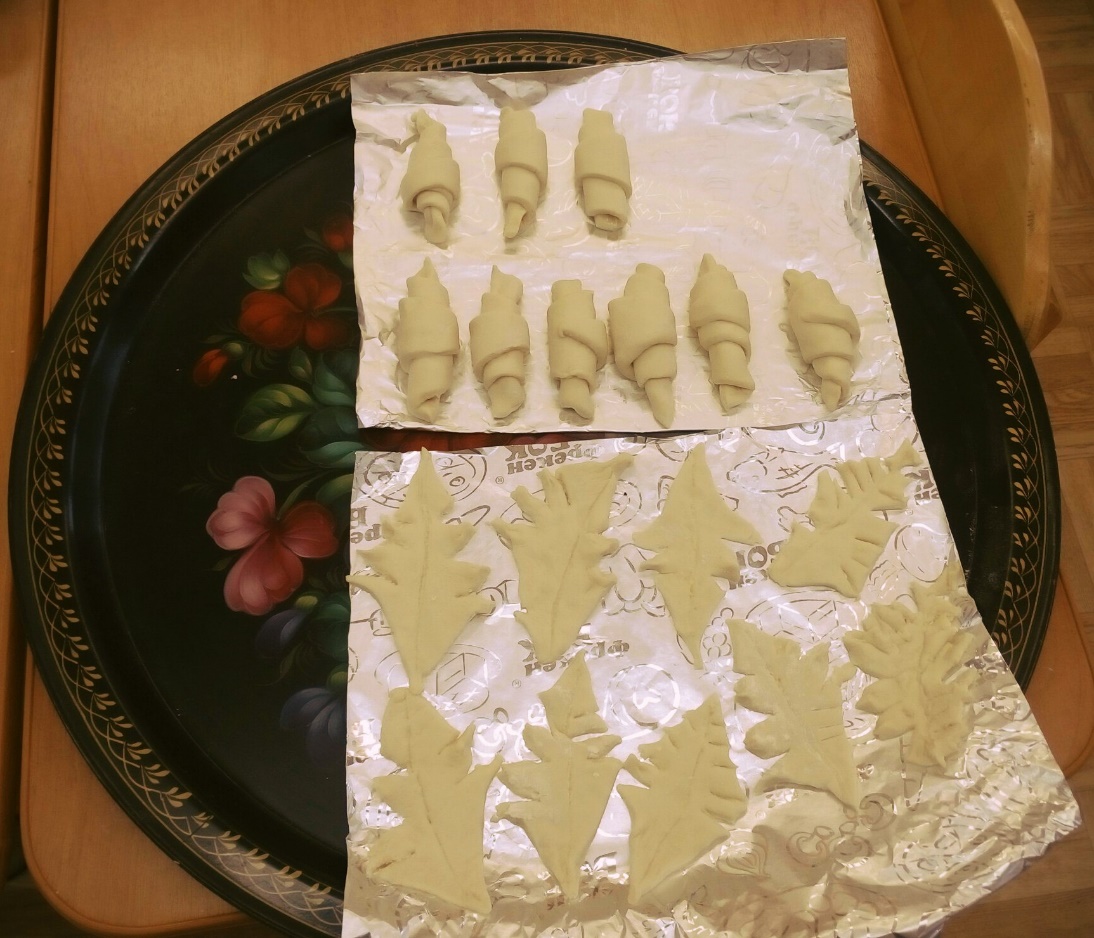 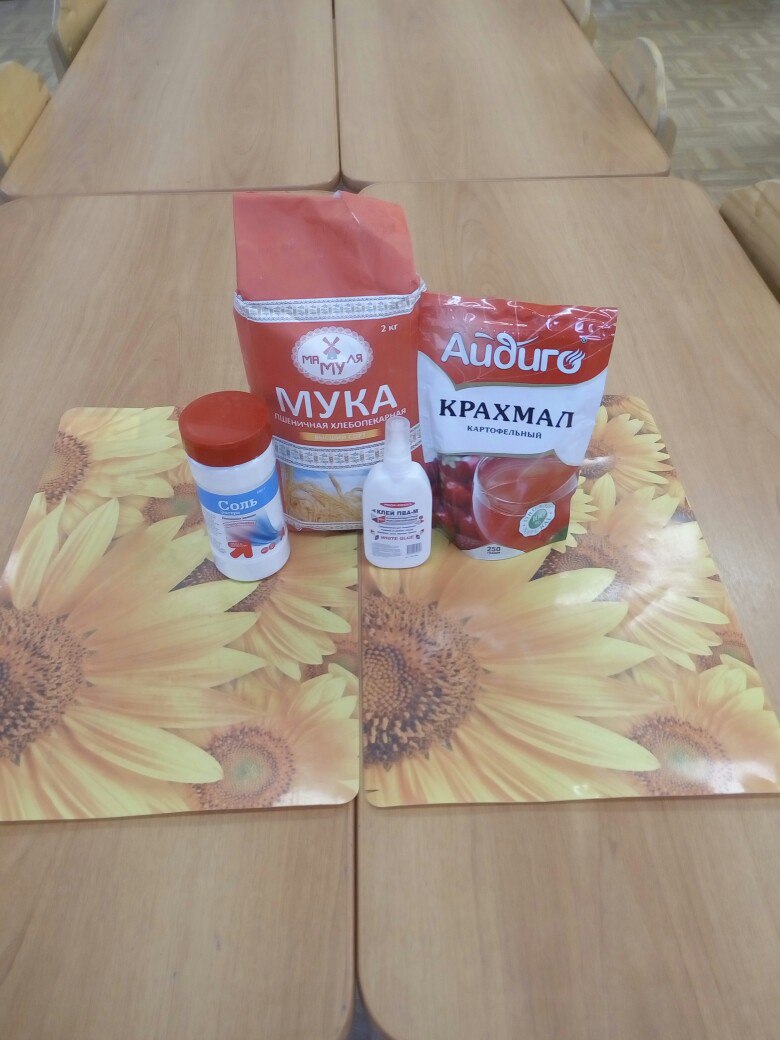 Для создания объема, по низу, каравай   украшаем плетеной косойПлетенку также делаем из ваты и марли (можно не подшивать)
Смазываем каждую деталь тестом, которое приготовили для основы каравая, а затем плетем косу
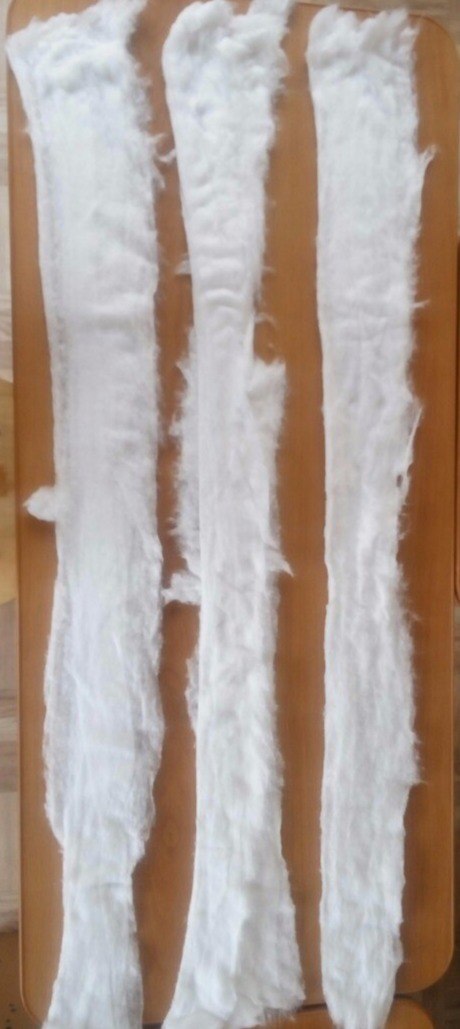 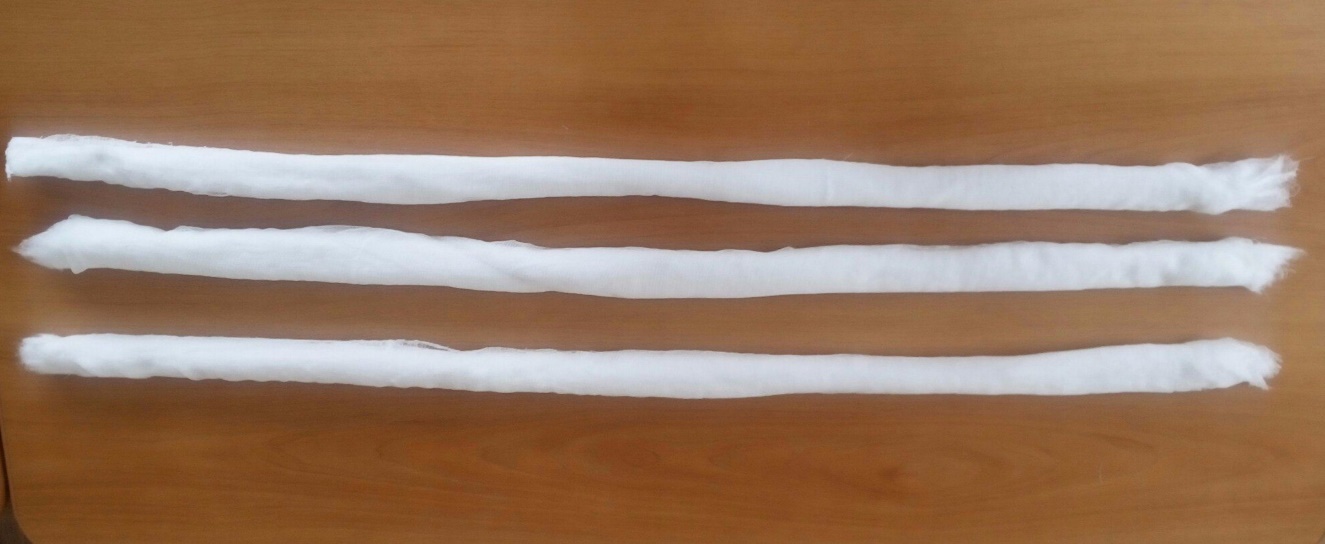 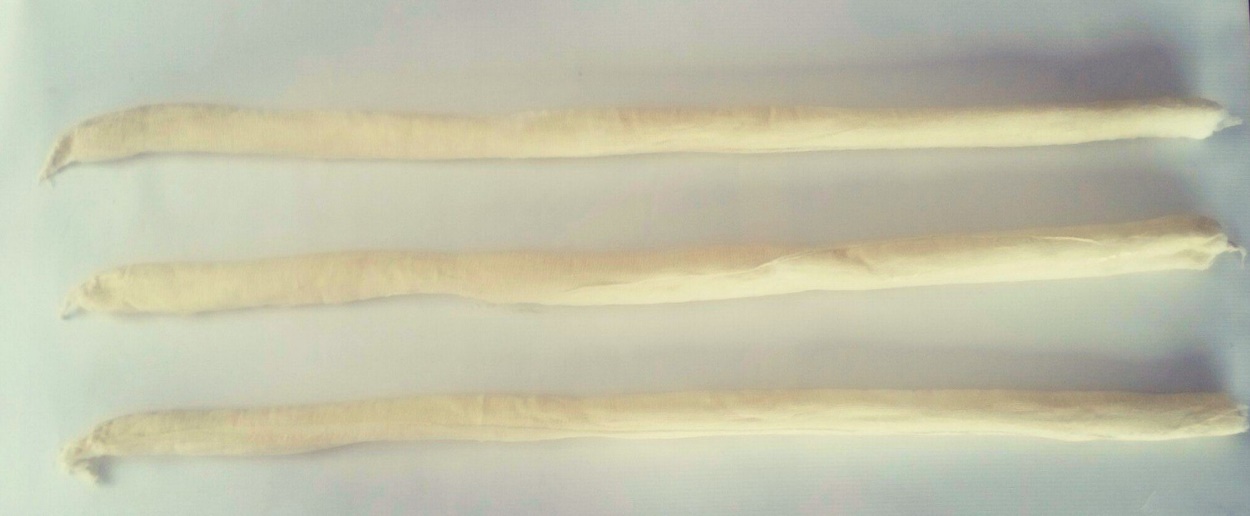 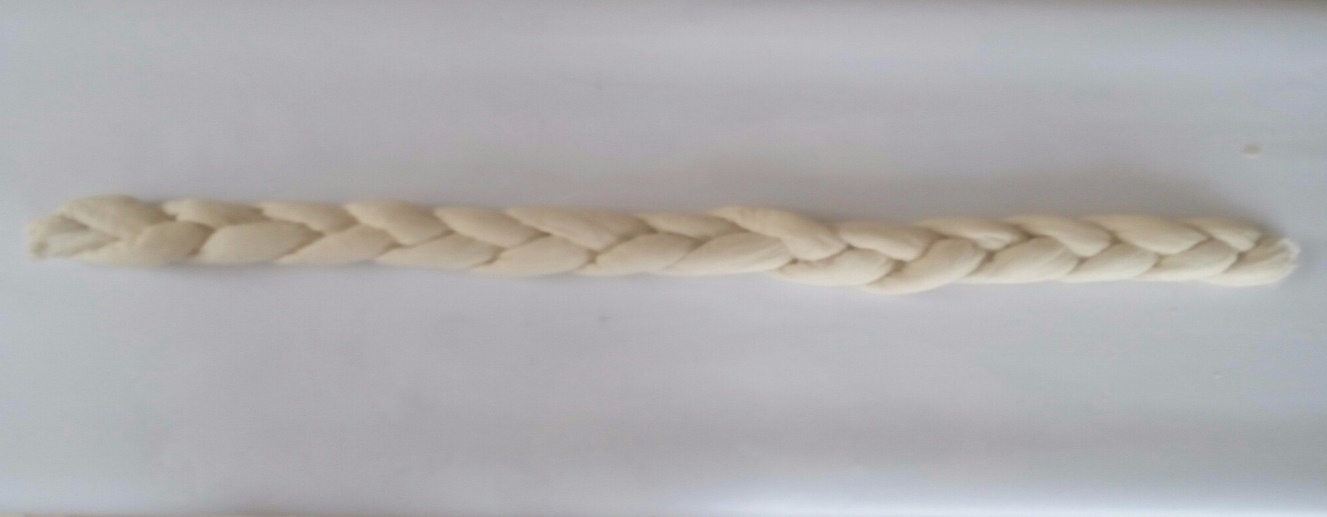 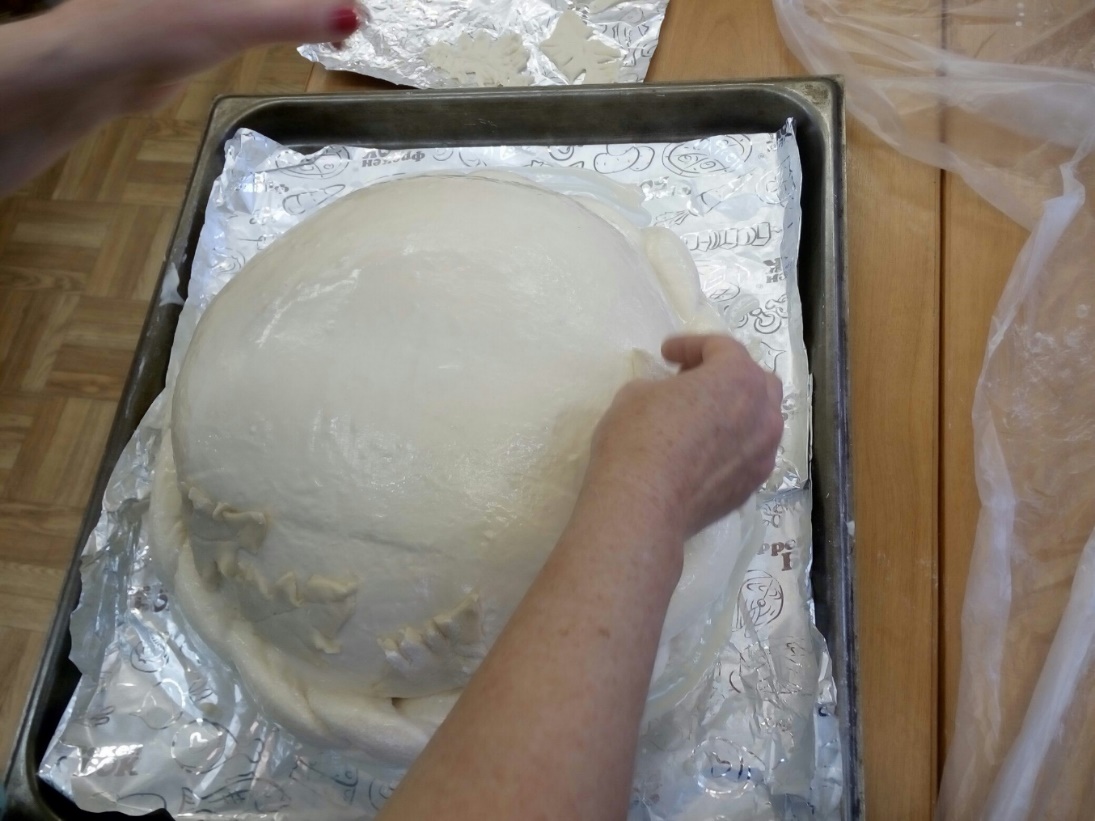 Укладываем косу по низу изделия
Украшаем листочками из соленого теста
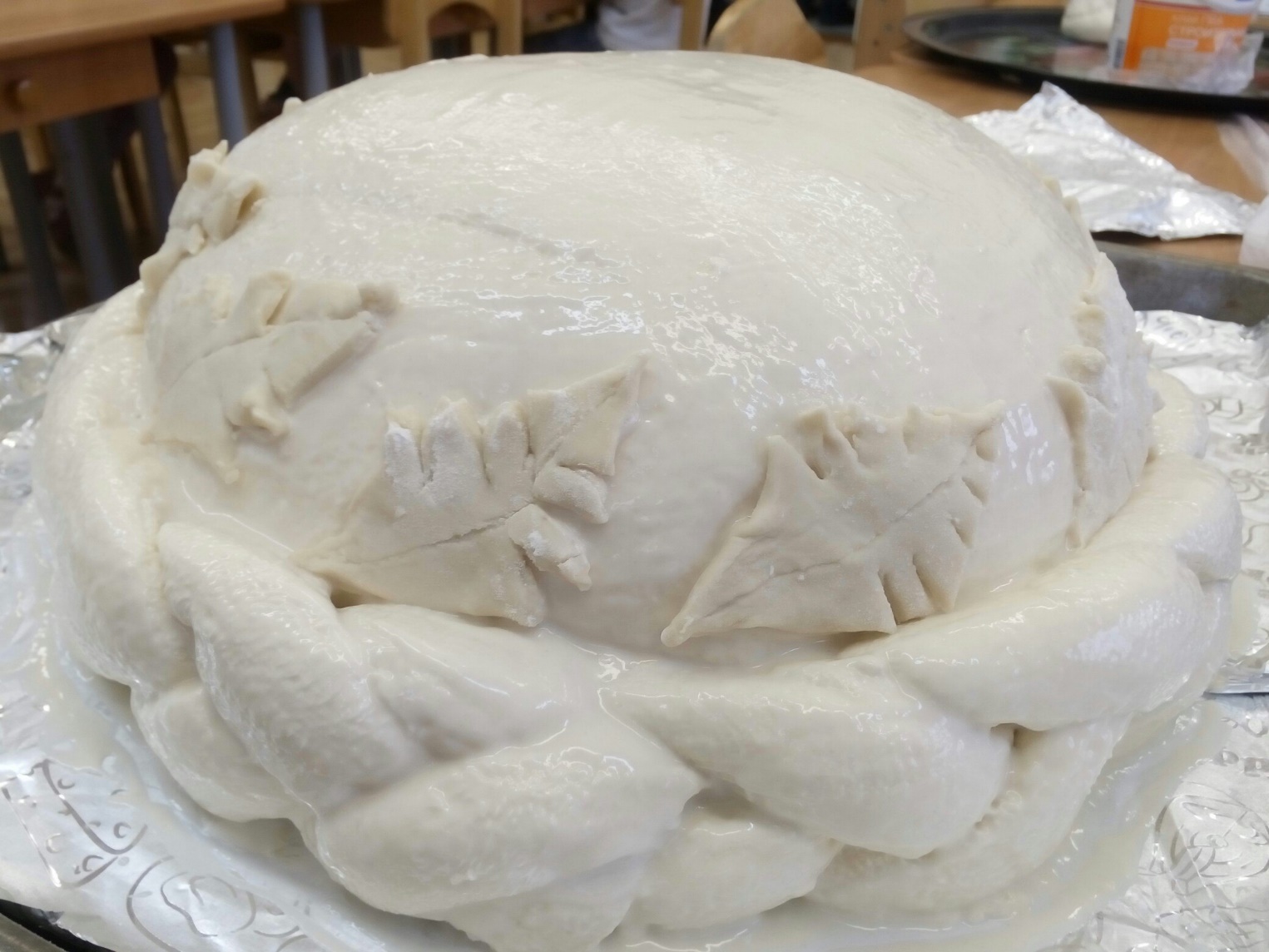 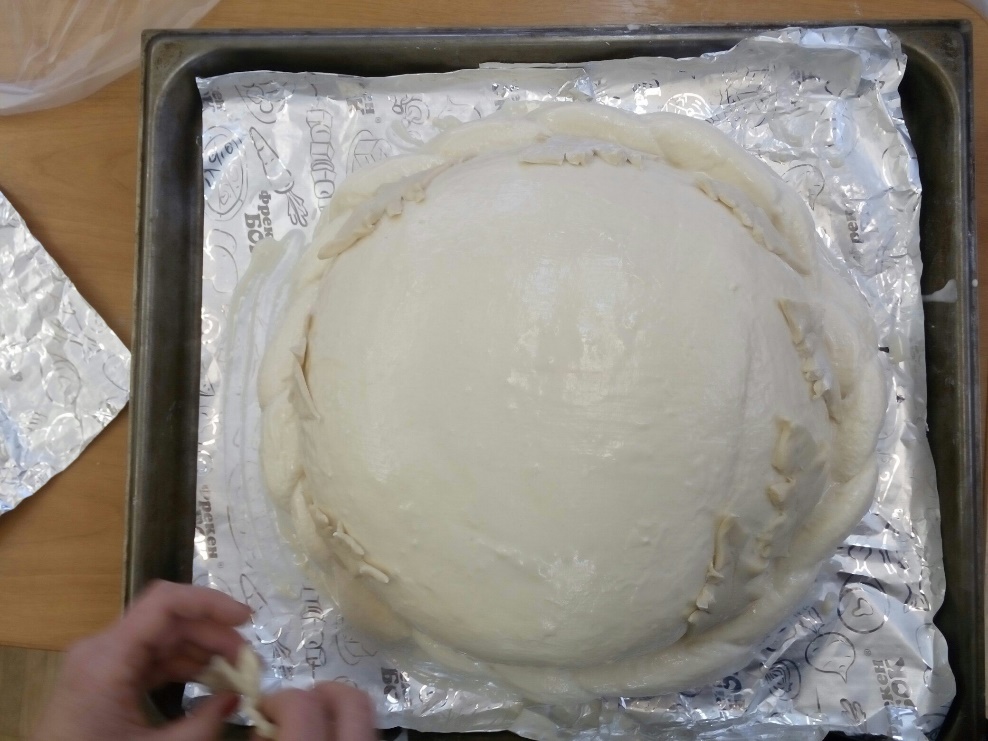 Далее фантазируем и украшаем каравай
Можно использовать:
колпачки от фломастеров
пуговицы
трубочки разного диаметра
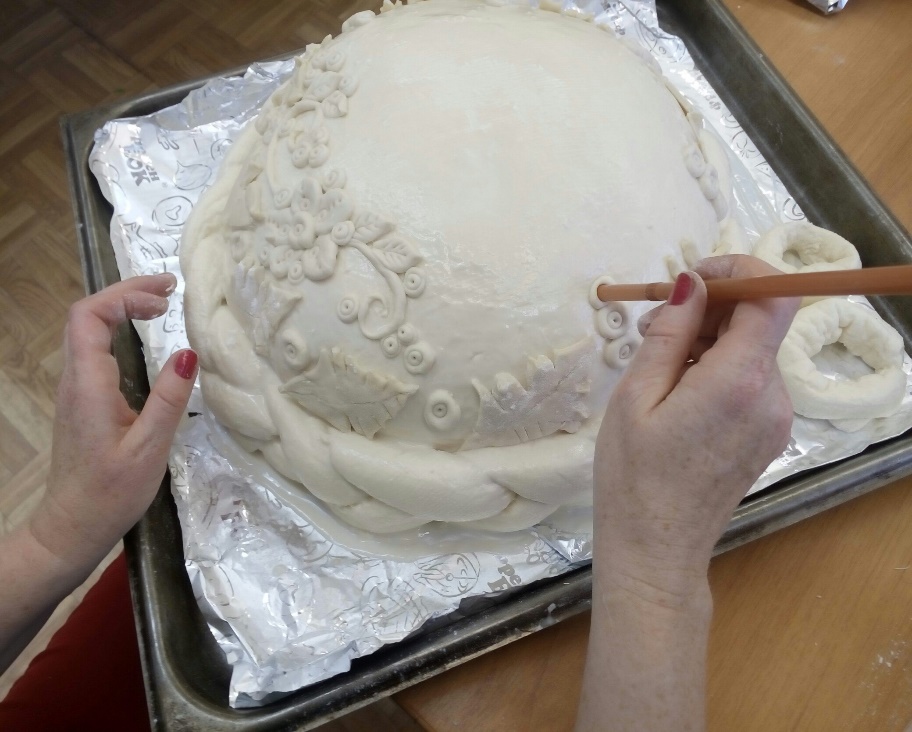 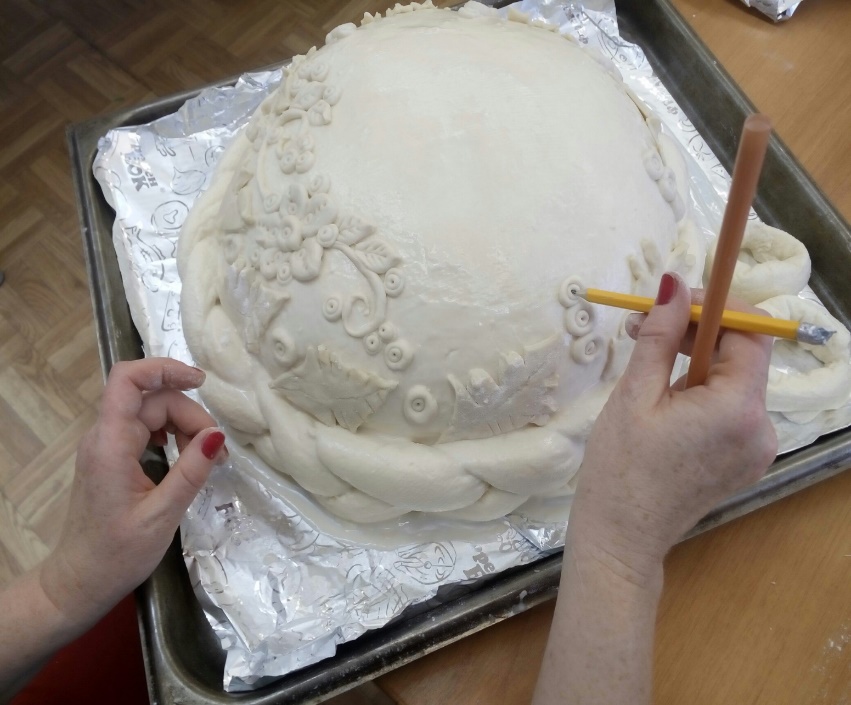 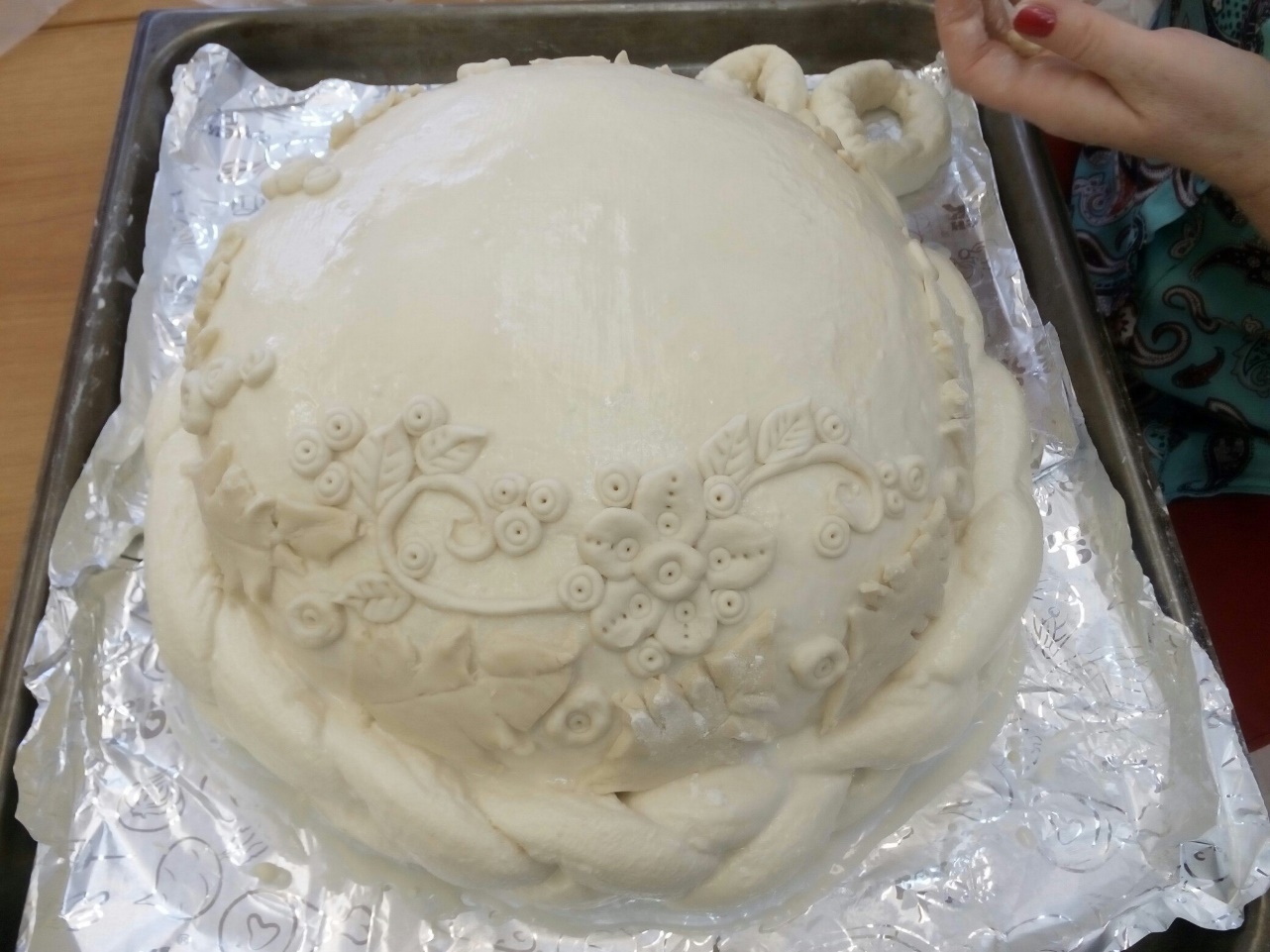 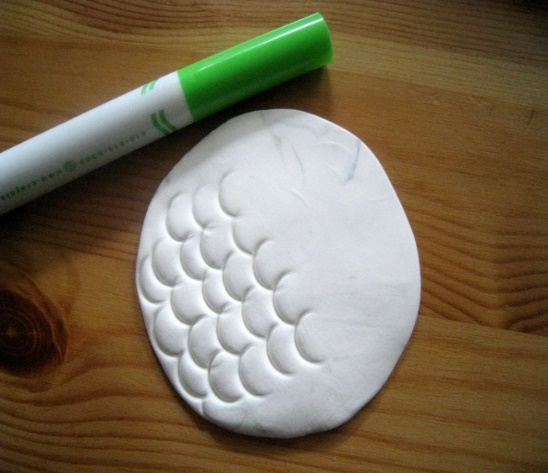 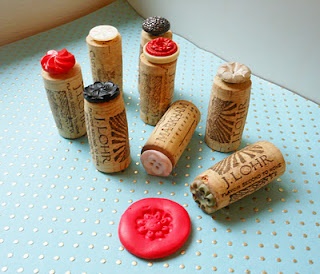 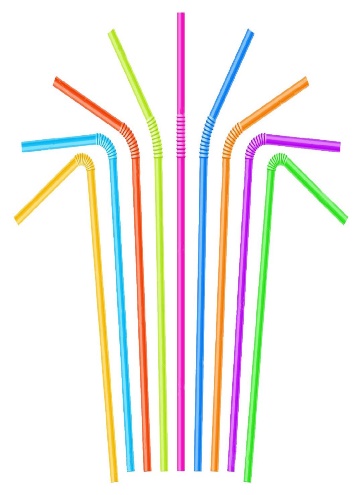 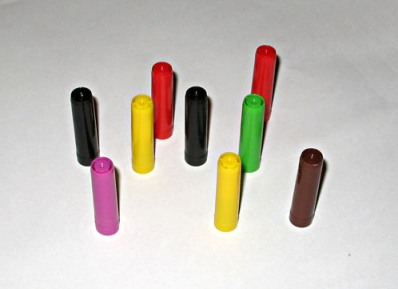 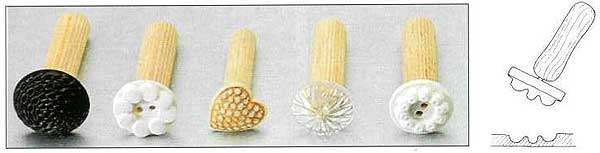 Укладываем косу для солонки 
плетенка выполнена из соленого теста
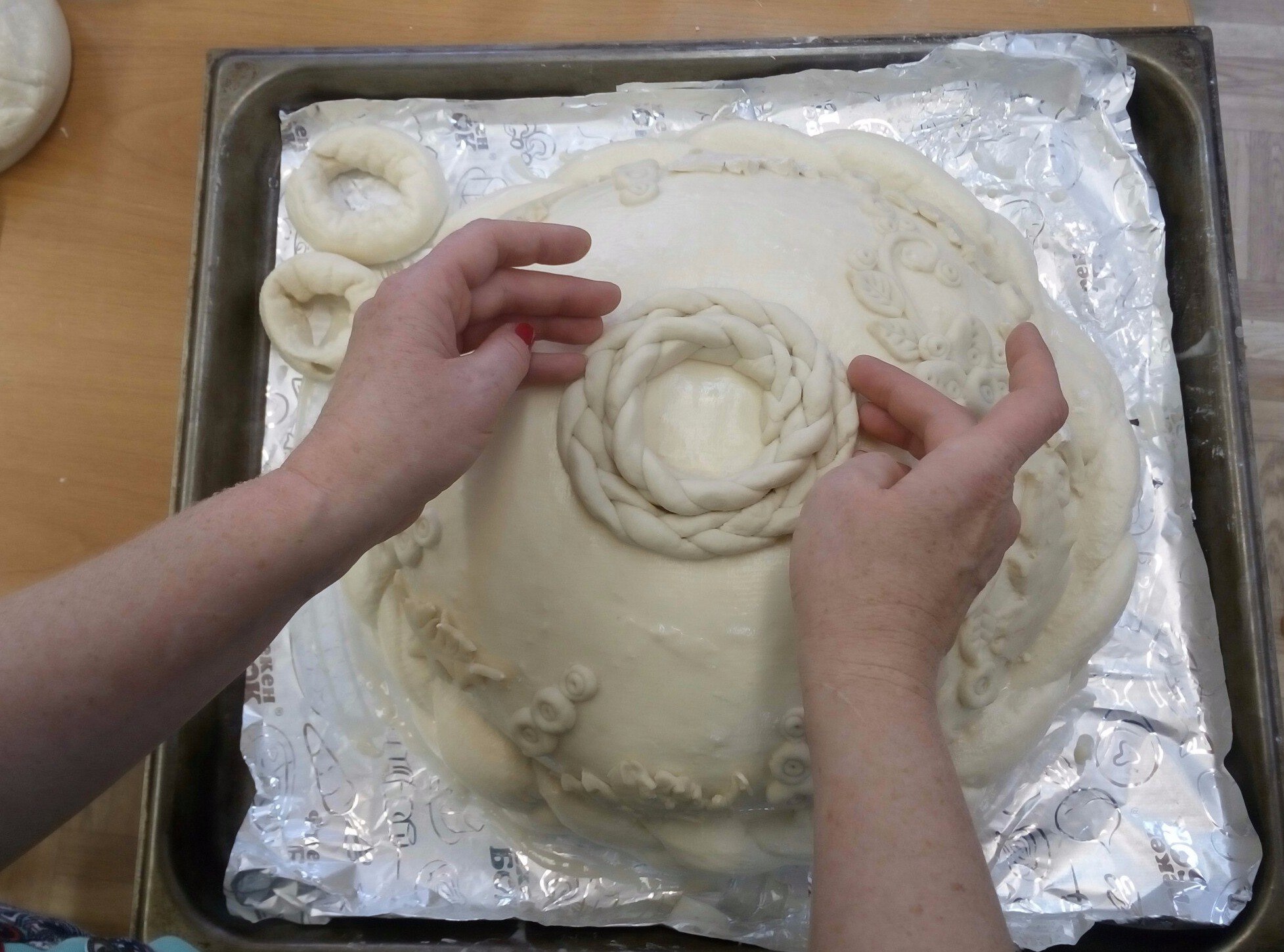 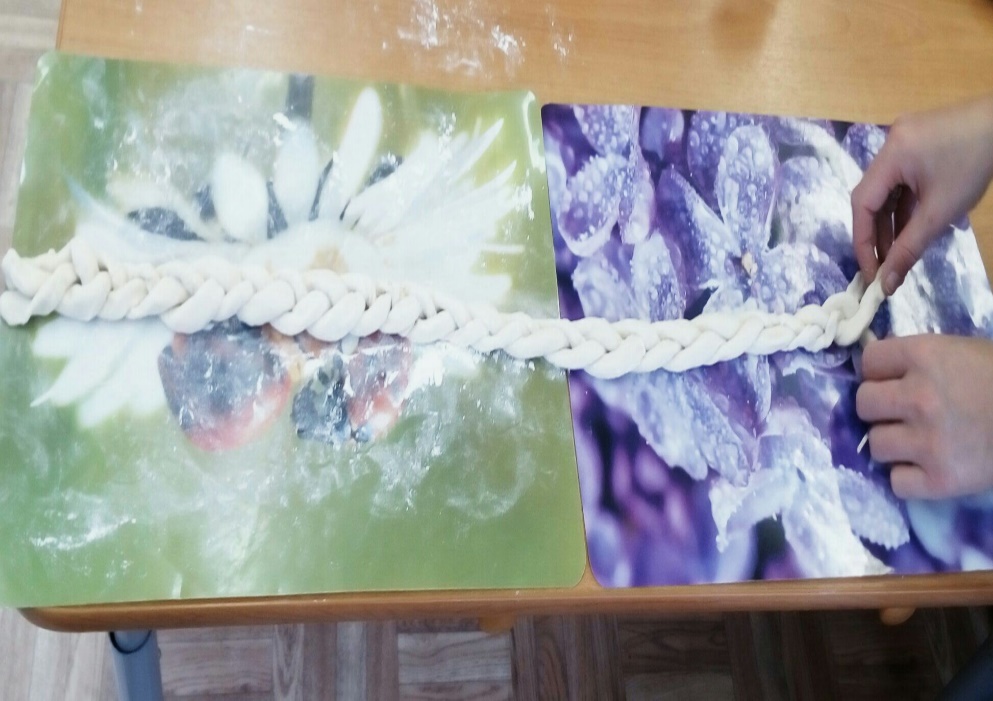 И выпекаем
 Сначала минут 7-8  выпекать при t- 100, 
а затем подрумянить при t-180-200
 Следим, чтоб появилась золотистая корочка
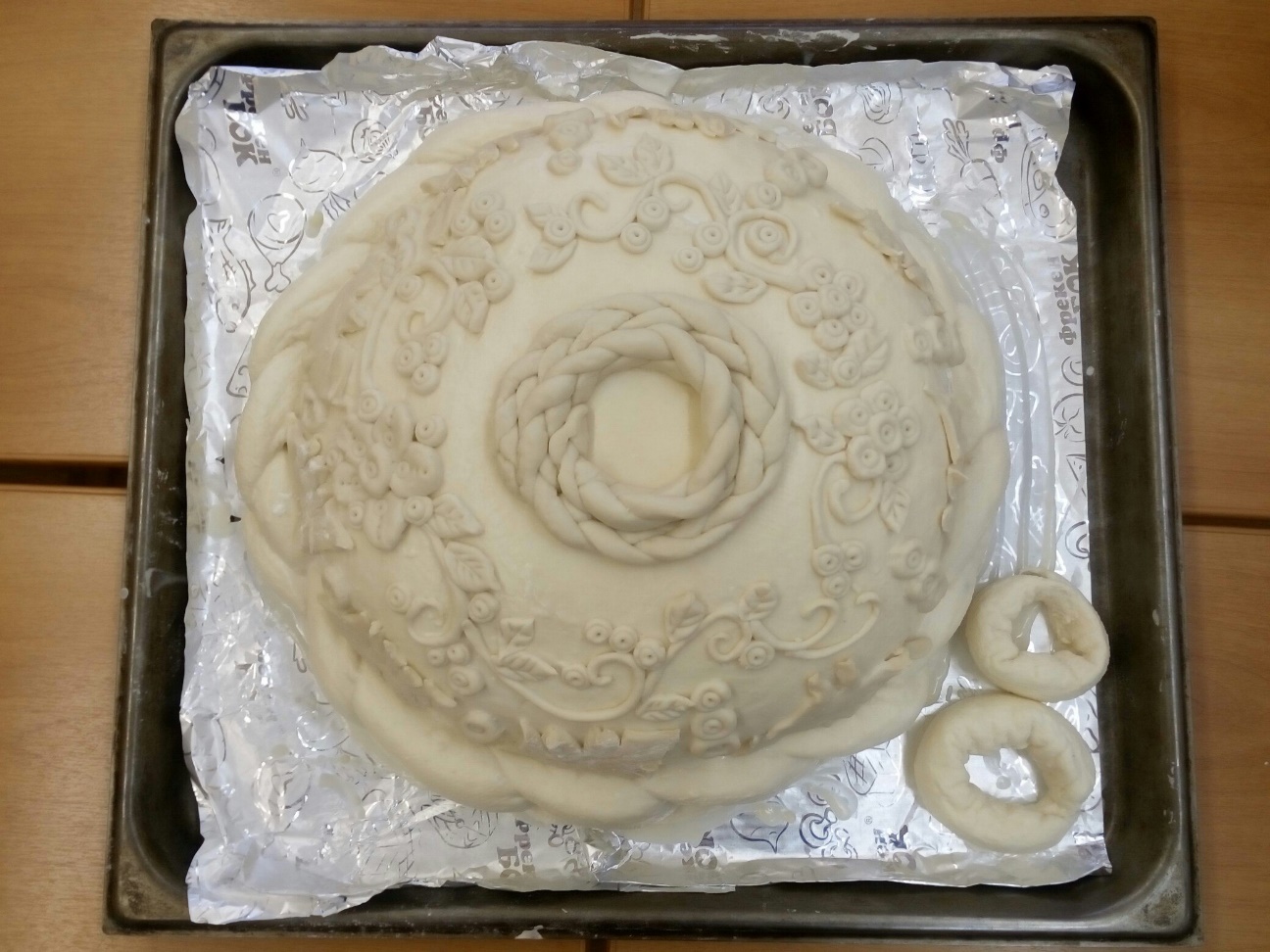 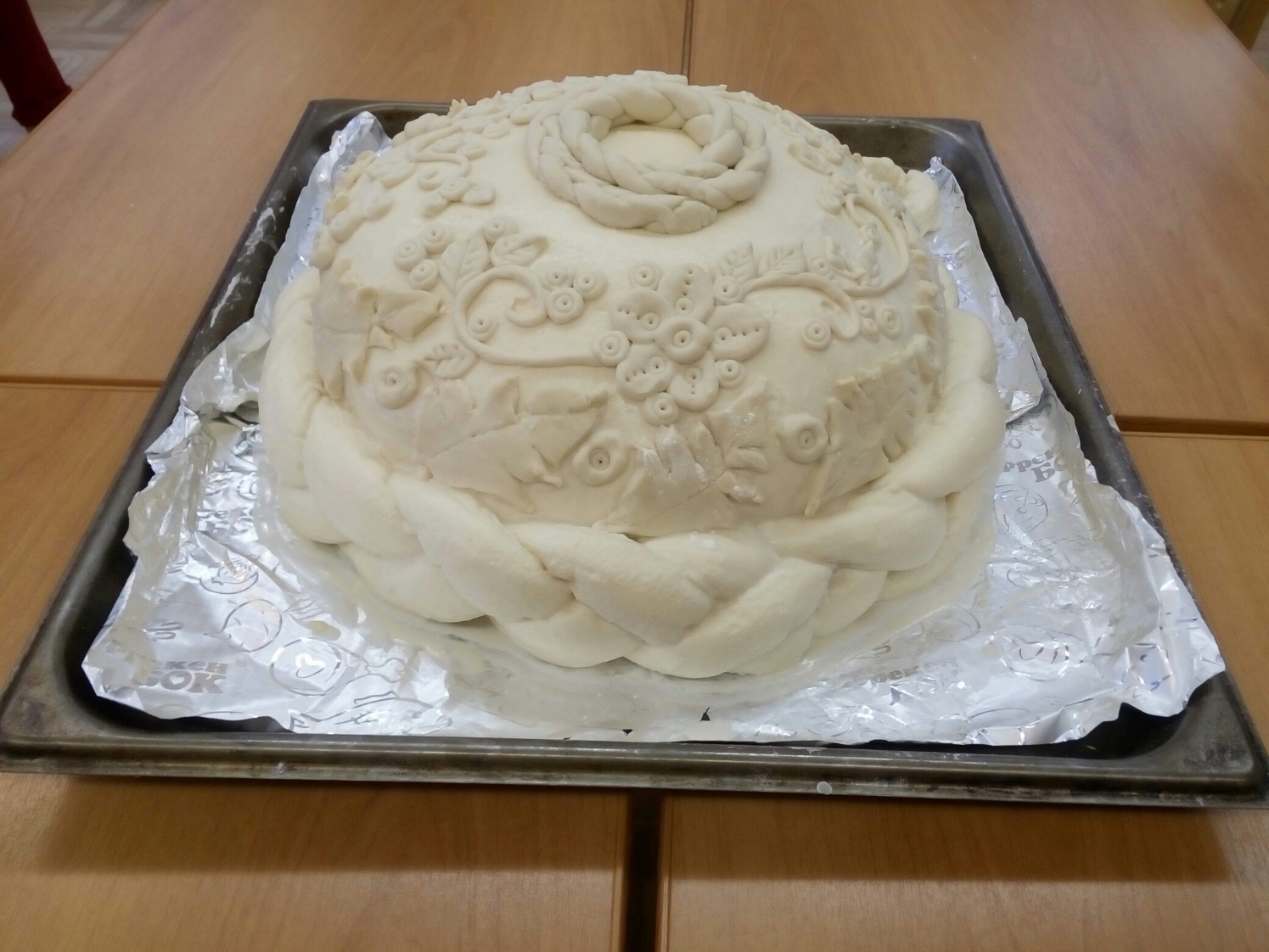 Достаем, остывший покрываем лаком
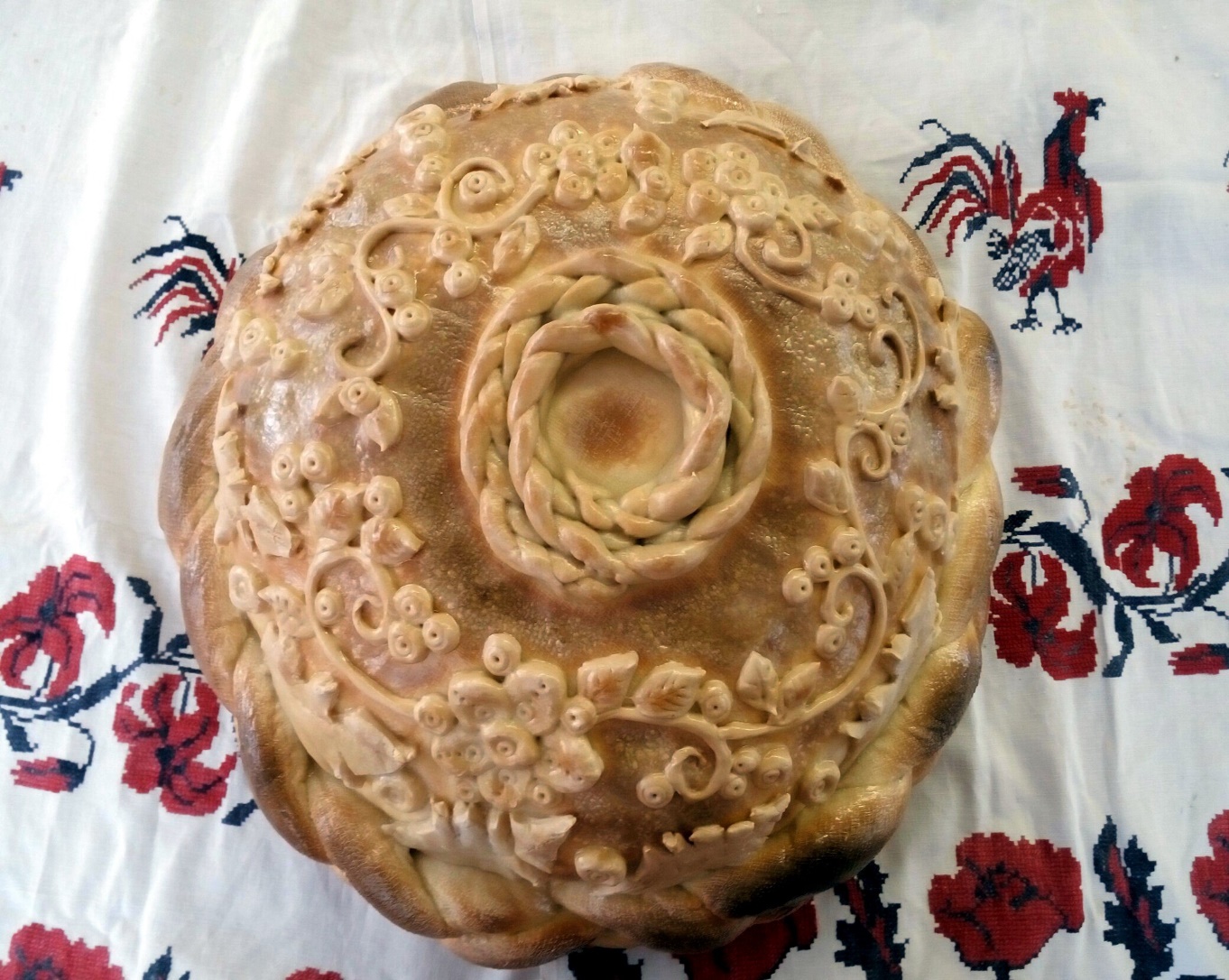 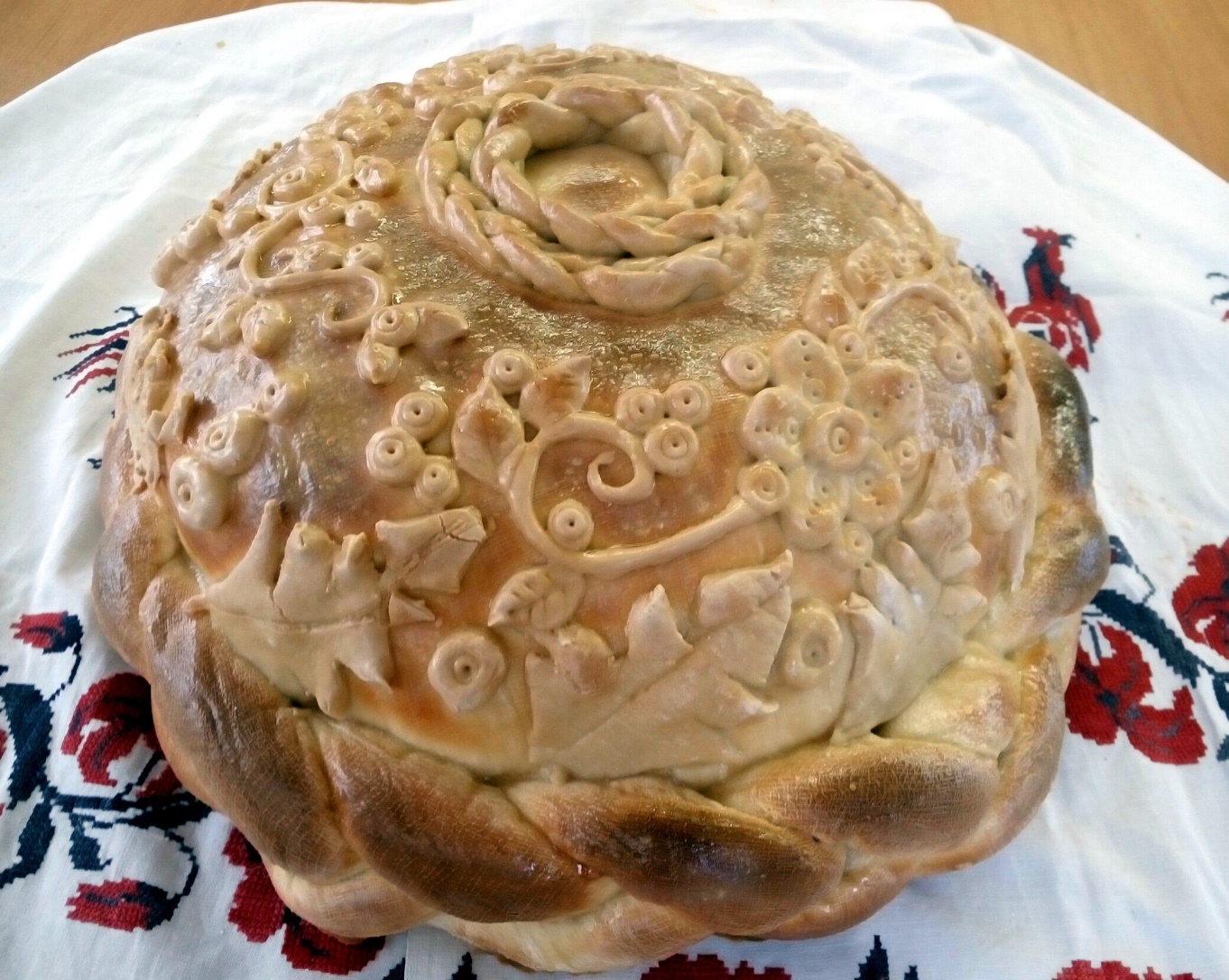 По такой технологии можно сделать батоны
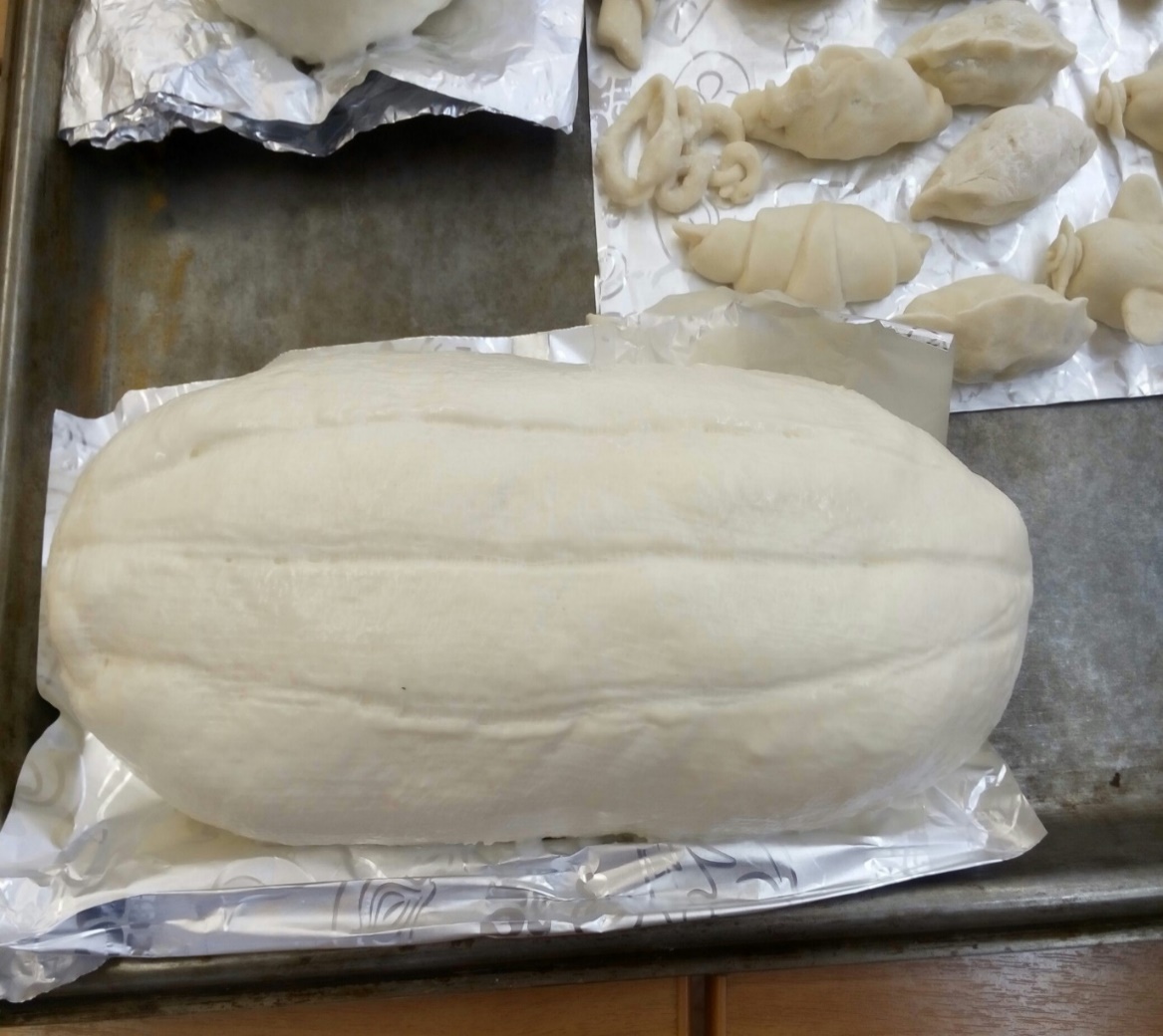 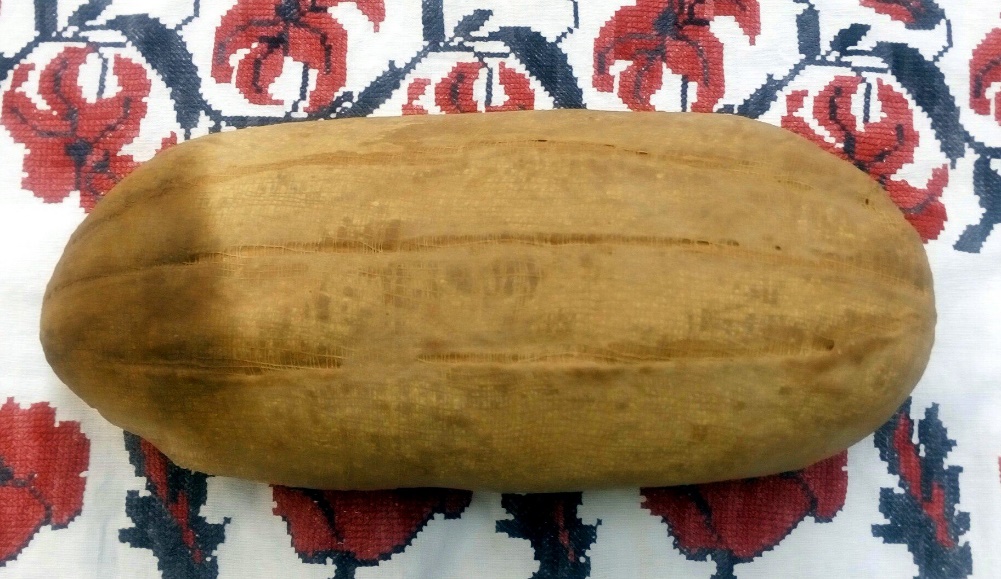 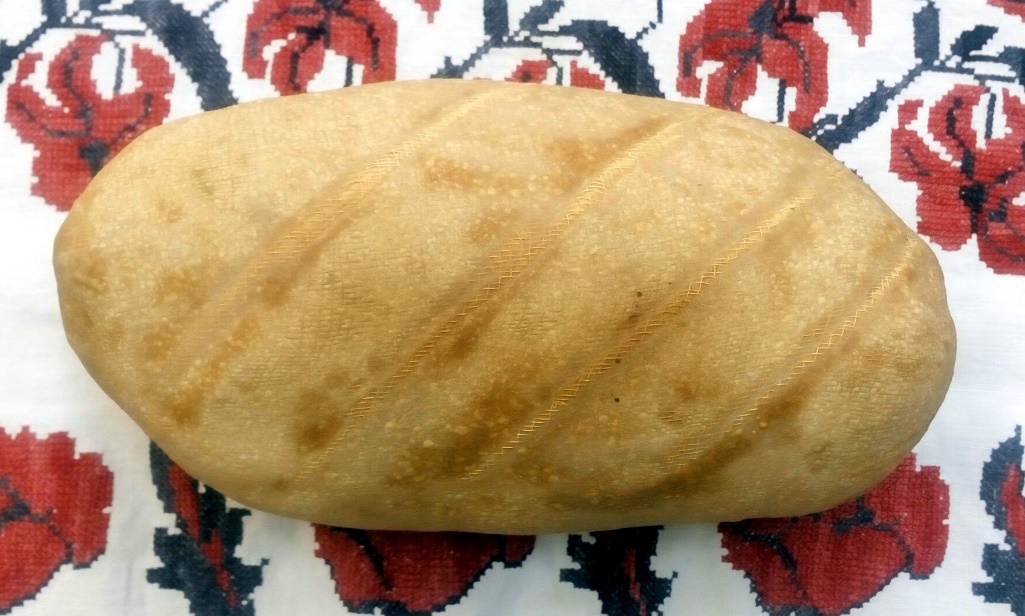 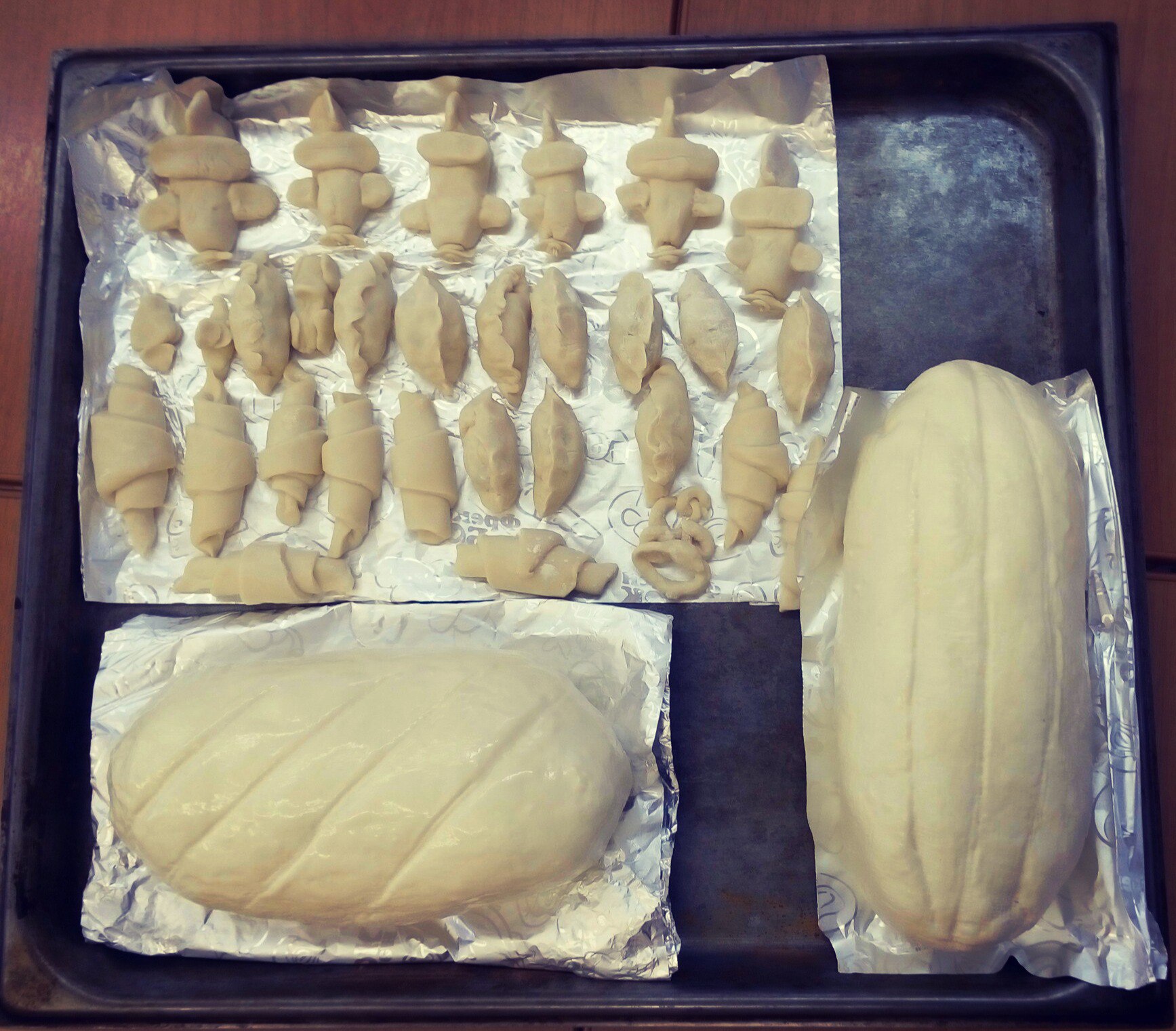 Плетенки и другие хлебобулочные изделия в натуральную величину
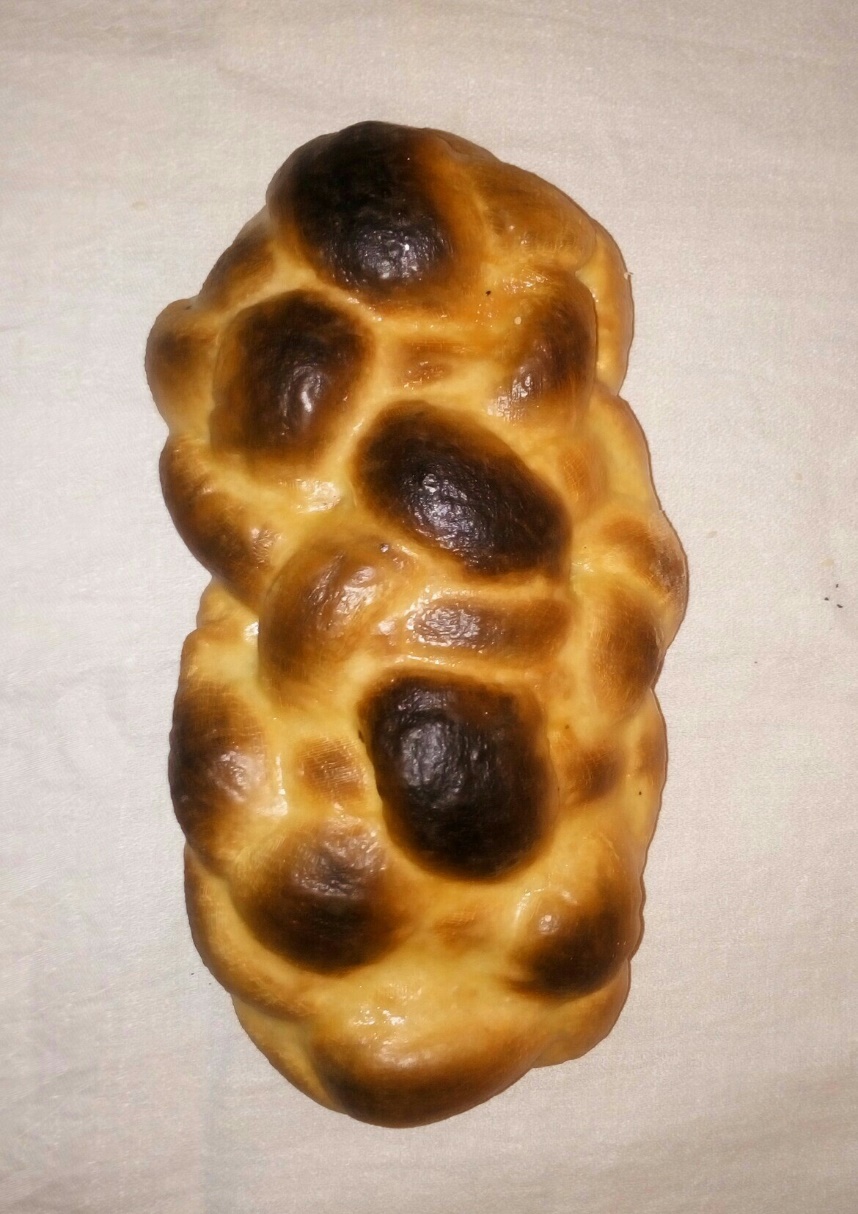 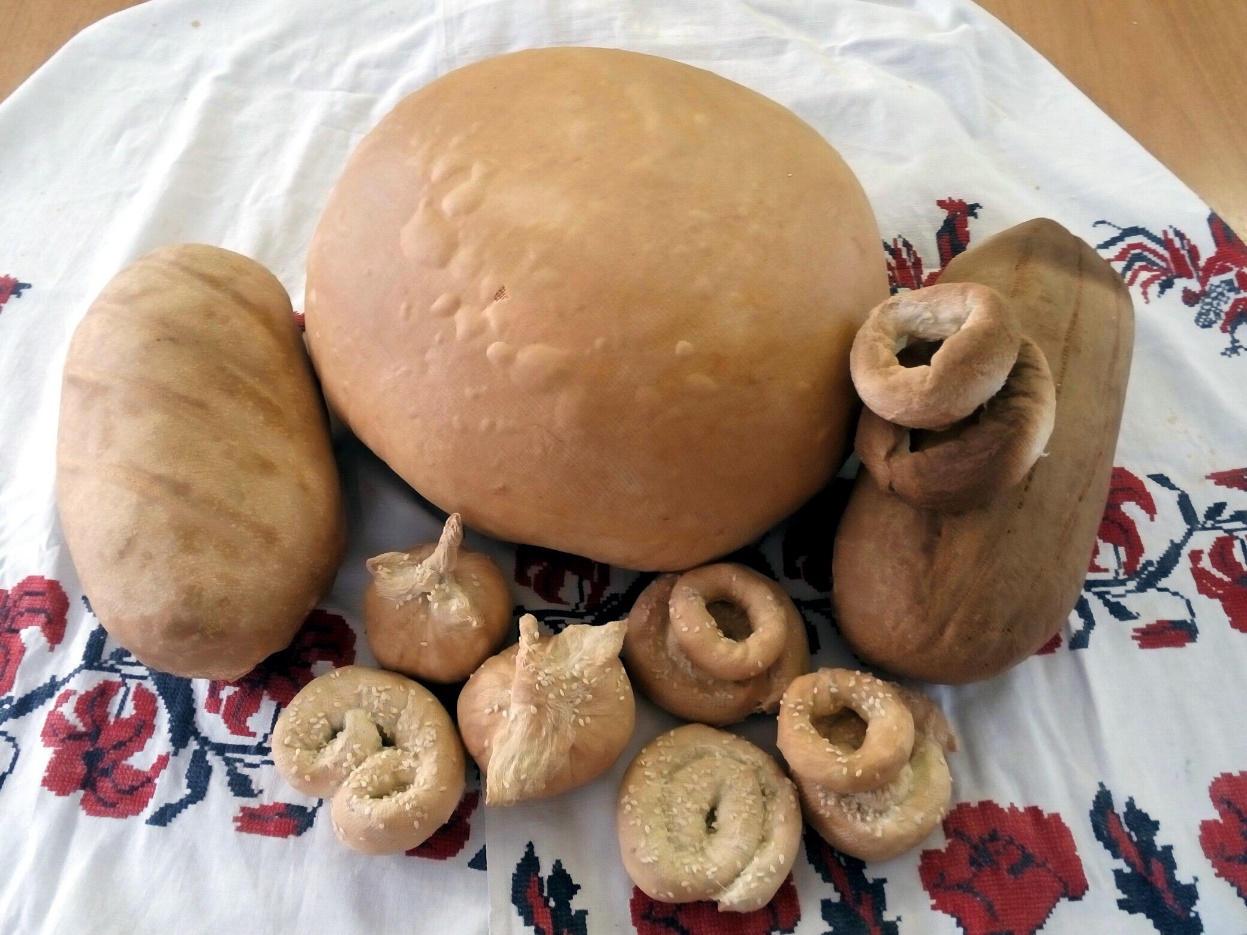 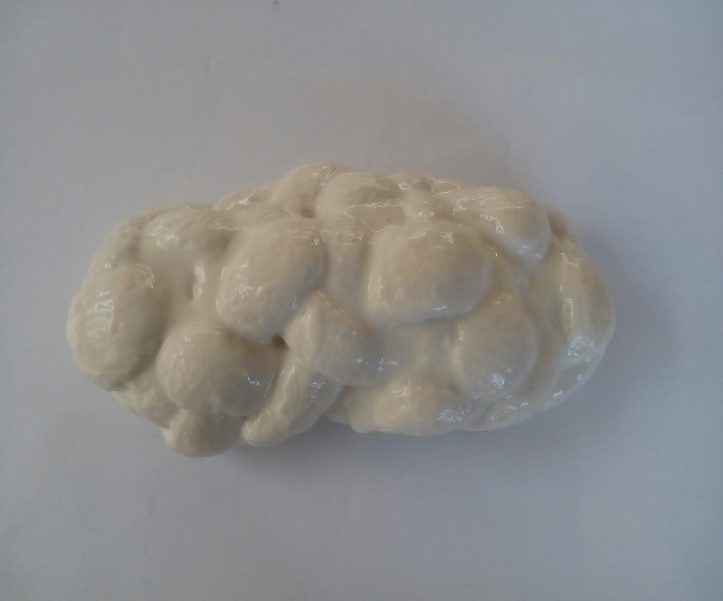 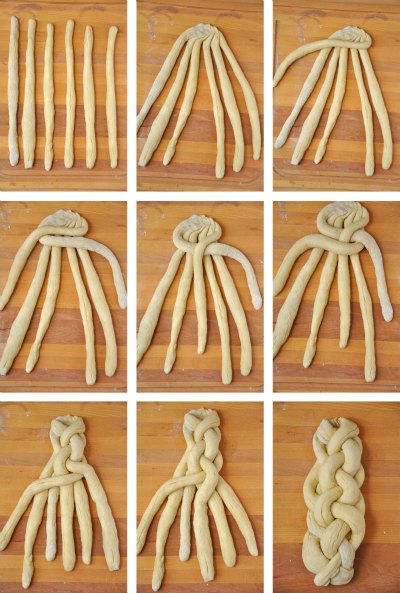 Сверху изделия можно посыпать
кунжутом, маком, корицей
Дети помогли нам сделать листочки для украшения нашего каравая 
Сделали пирожки с использованием фольги
И другие изделия из соленого теста
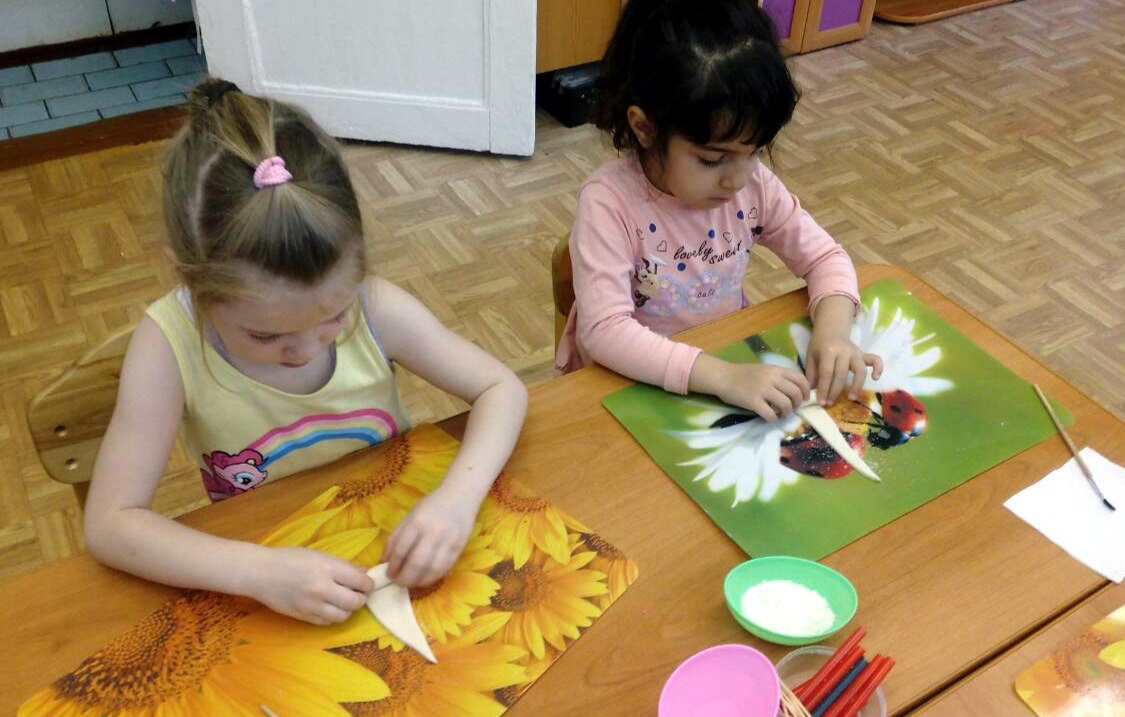 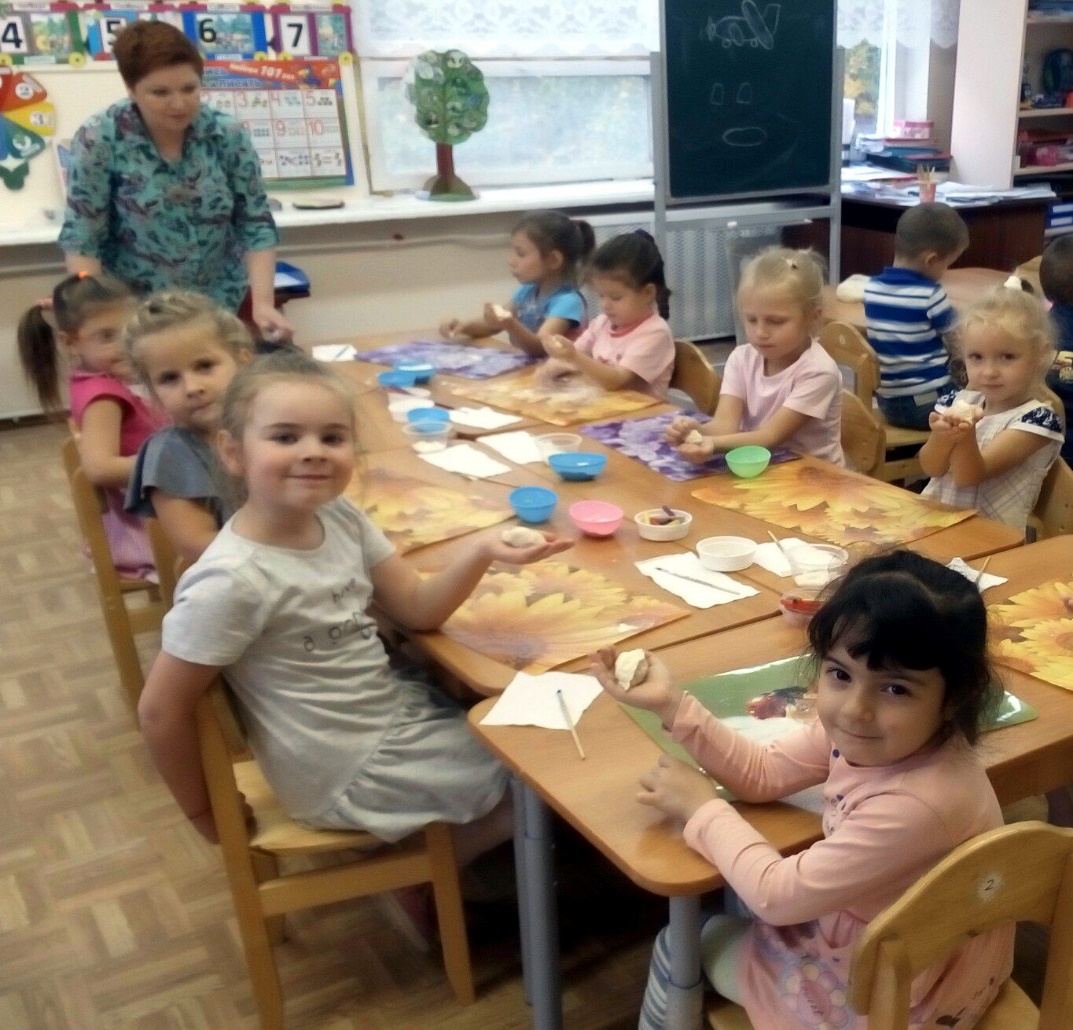 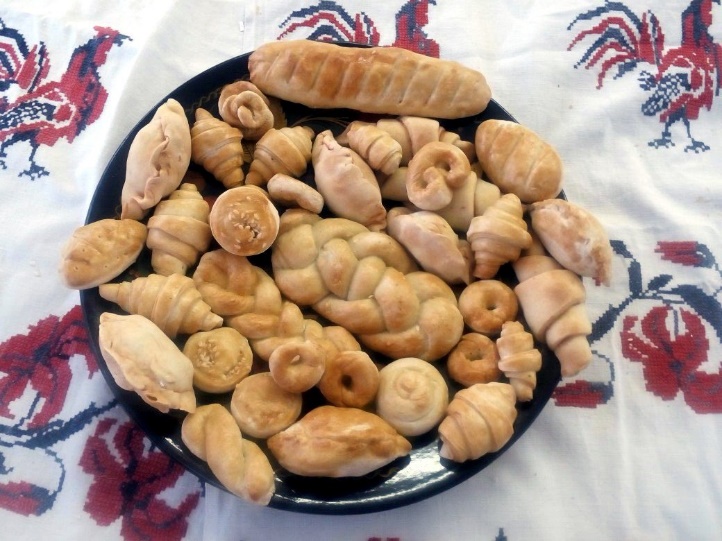 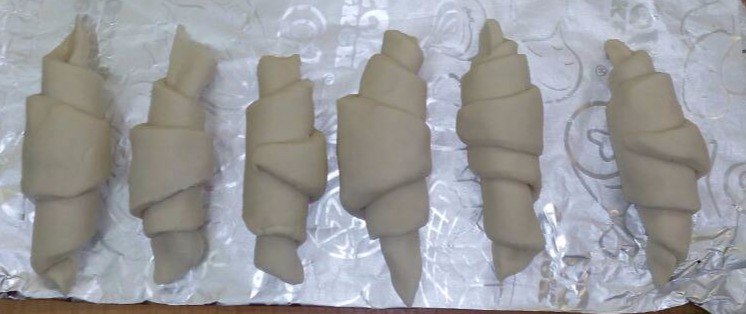 Напоминалка
Технология выпечки очень простая :
 из фольги нужно сделать форму- каравай, кулич, пирог, или другую сдобу
Сверху -для создания объема и пышности- покрыть ватой. 
Затем обтянуть марлей и сшить
Развести в воде муку и покрыть этой смесью изделие
Выпекать искусственный хлеб нужно как настоящий - минут двадцать в духовке, пока не появится румяная корочка
Чтобы пирог не подгорел, его можно положить на бумагу для выпечки, смазанную маслом,
 а под противень поставить  емкость, наполненную водойЧтобы булочки блестели, их можно покрыть лаком, а затем посыпать, кунжутом, маком, корицей
Если нужно придать цвет, например, сделать тульский пряник, его можно раскрасить гуашью
У таких чудо-изделий запах настоящего свежего хлеба 
А их главное достоинство в том, 
что они могут храниться по нескольку лет
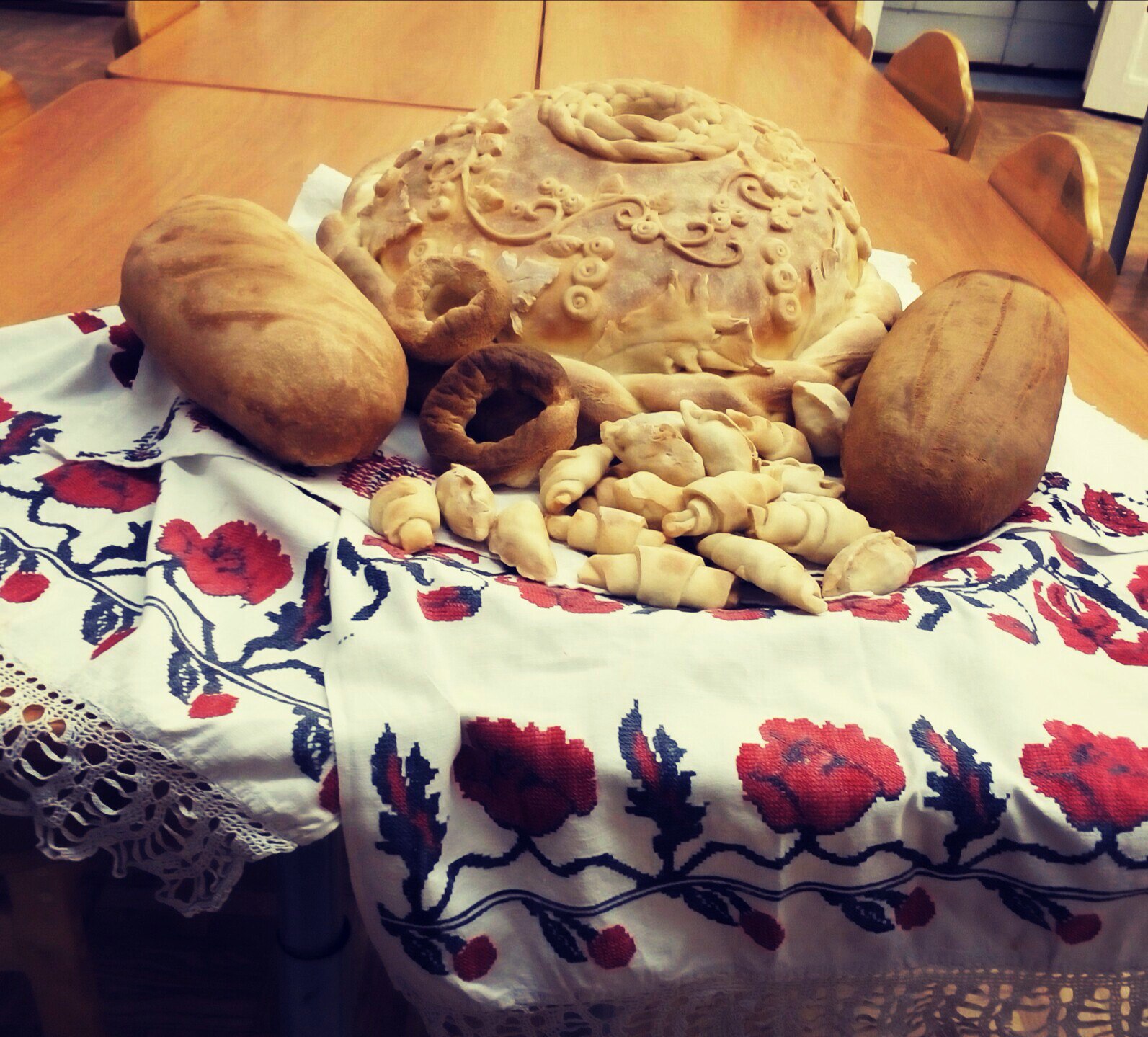 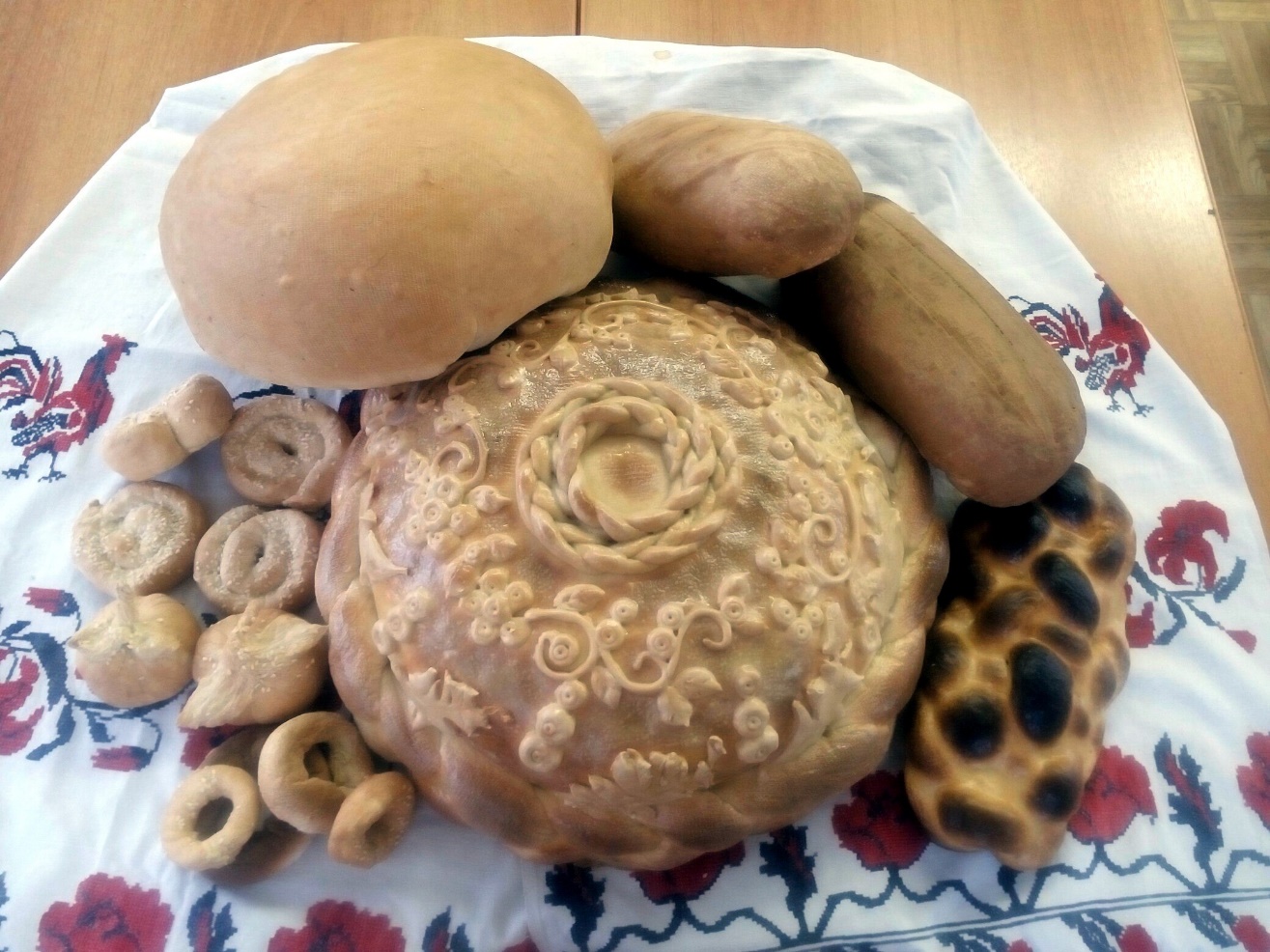